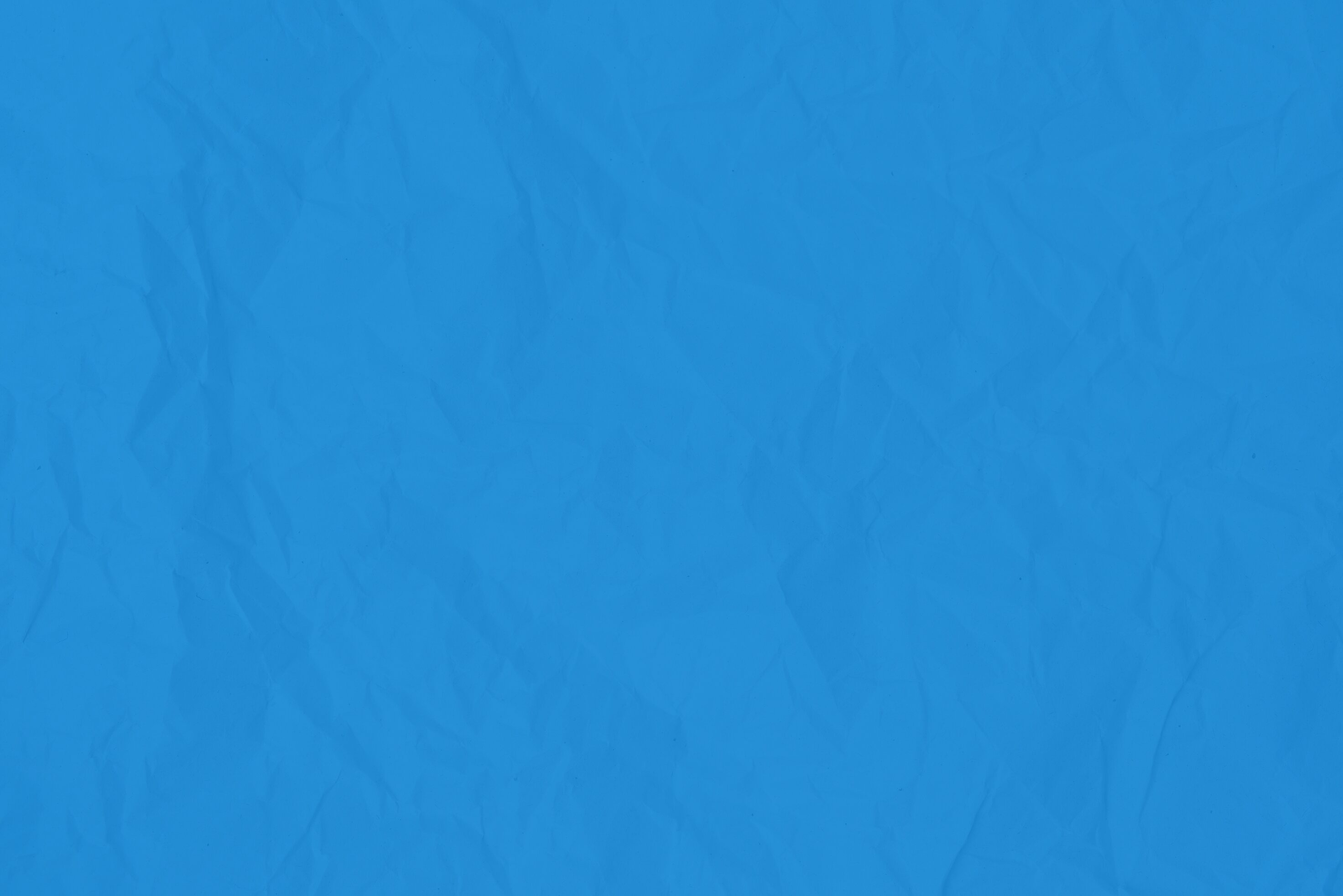 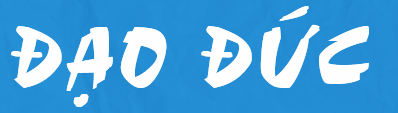 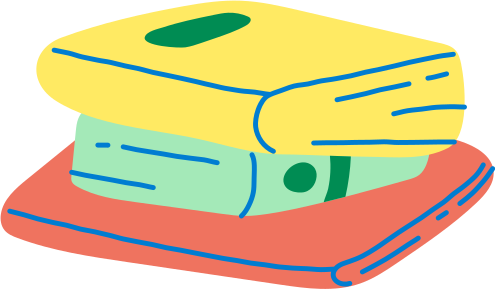 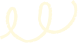 TÔN TRỌNG PHỤ NỮ_TIẾT 2
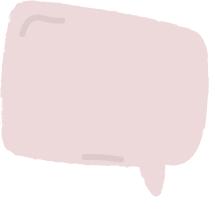 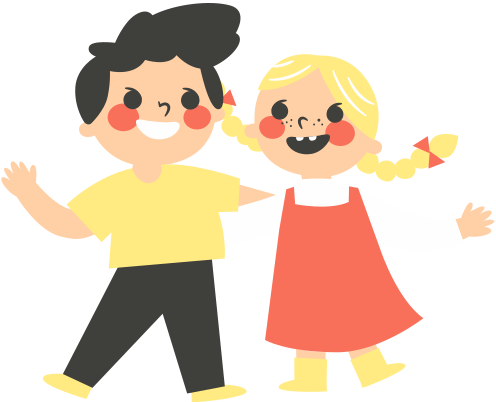 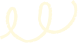 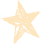 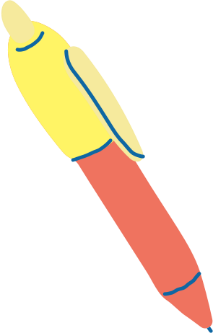 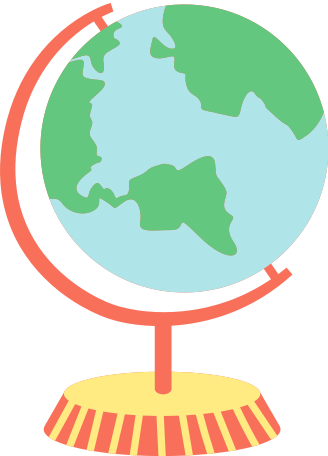 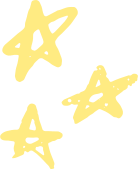 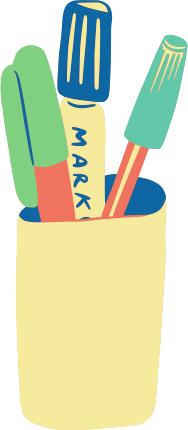 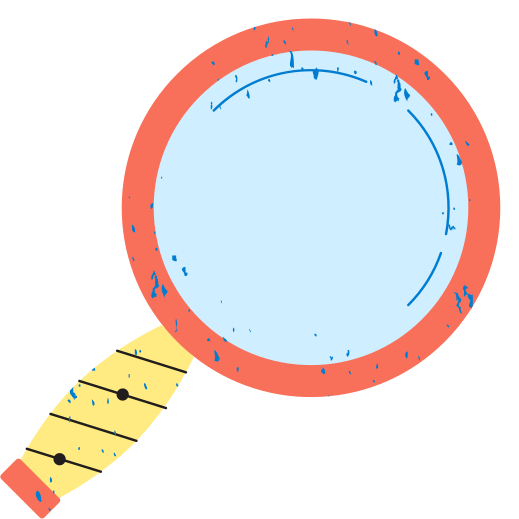 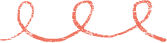 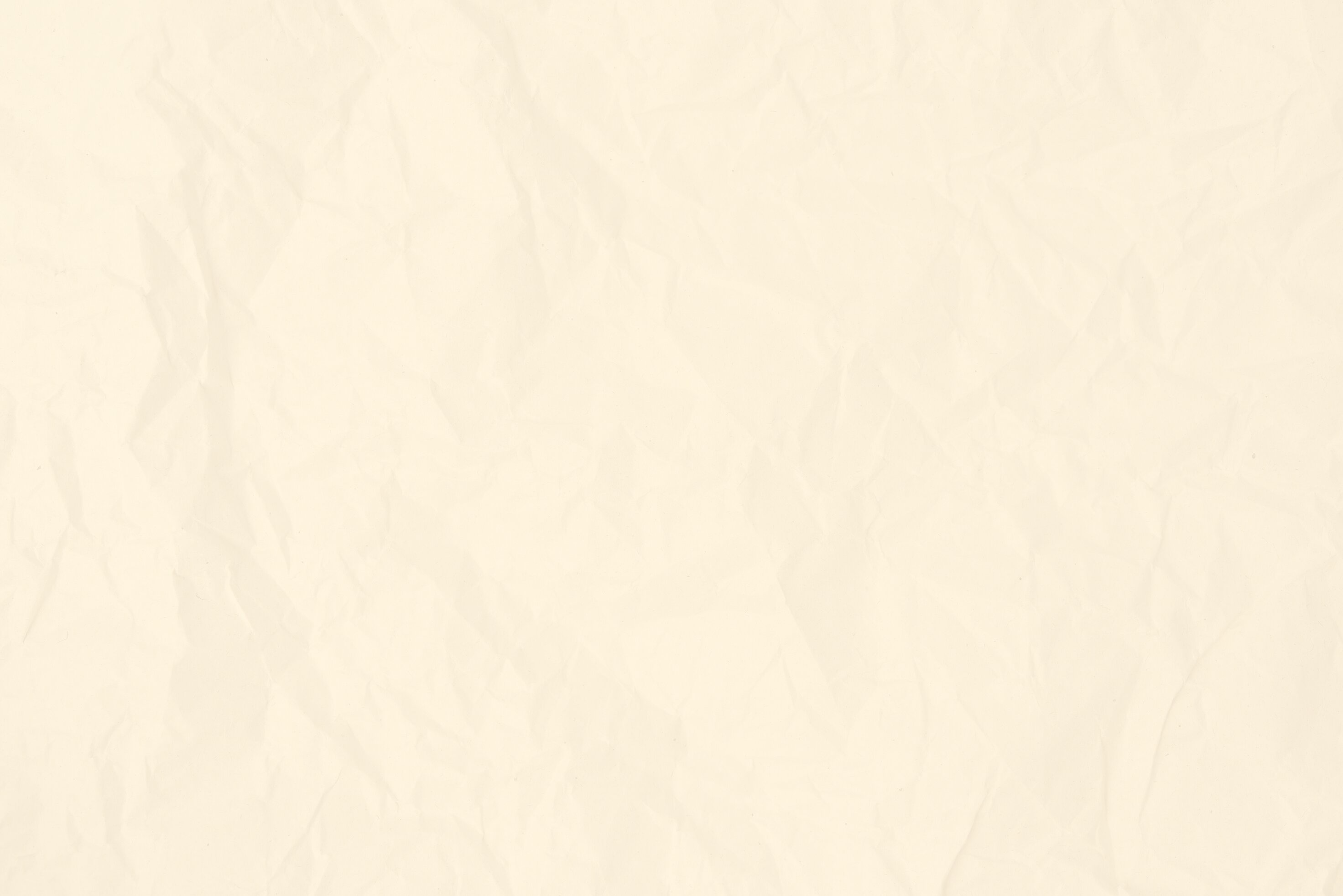 YÊU CẦU CẦN ĐẠT
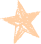 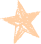 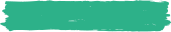 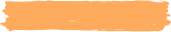 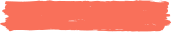 Biết cần phải tôn trọng phụ nữ và vì sao phải tôn trọng phụ nữ.
Đưa ra được những đánh giá, quyết định phù hợp với các tình huống có liên quan đến phụ nữ.
Thực hiện các hành  vi quan tâm, chăm sóc, giúp đỡ phụ nữ trong cuộc sống hàng ngày.
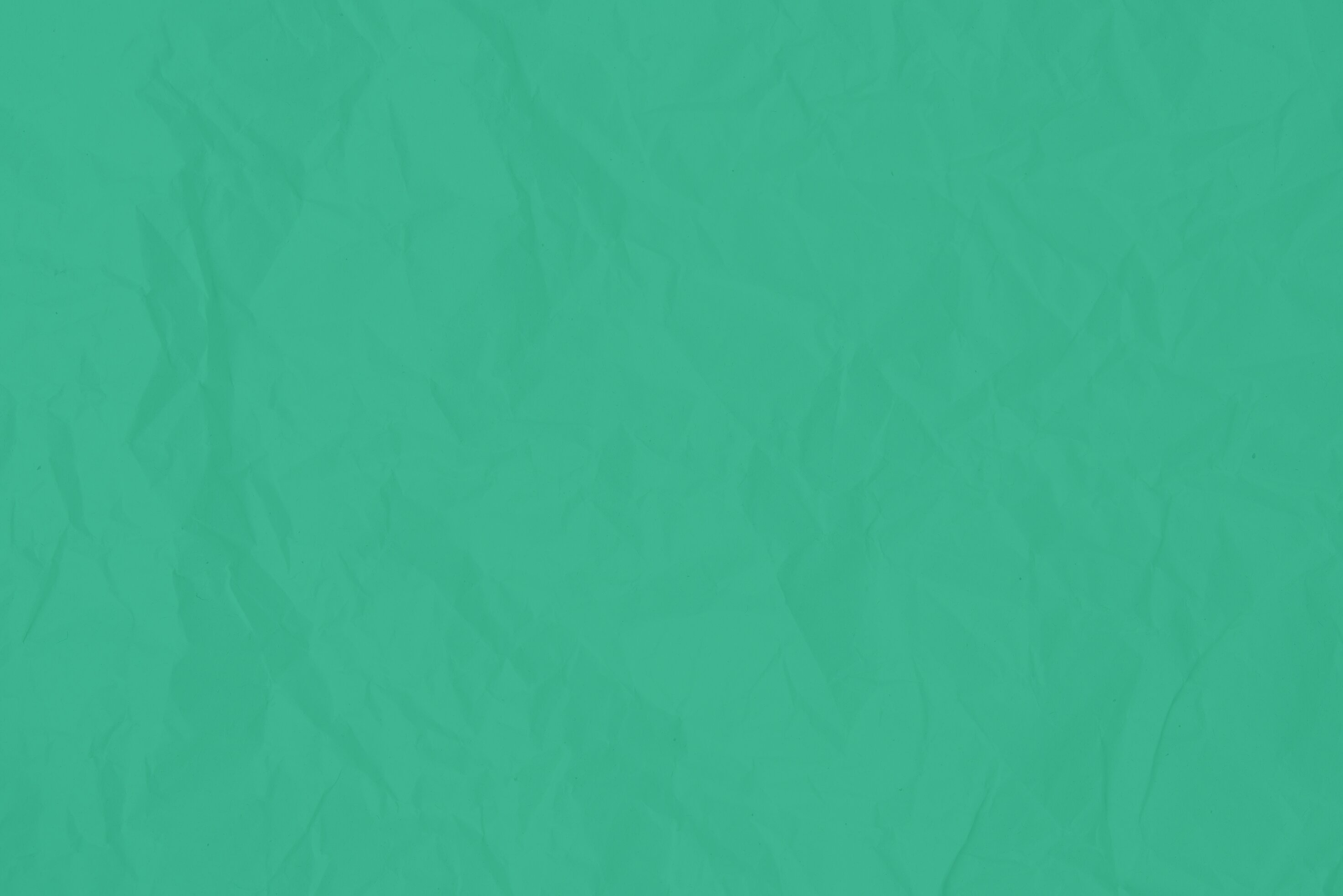 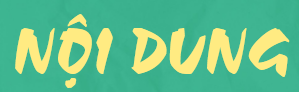 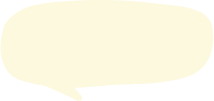 TÔN TRỌNG 
PHỤ NỮ
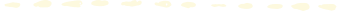 KHỞI ĐỘNG
1.
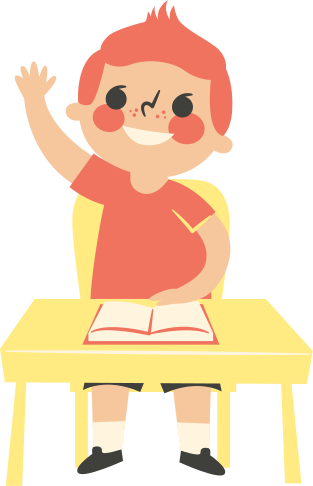 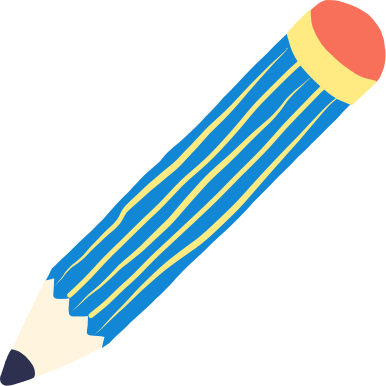 2.
THỰC HÀNH
Pencil
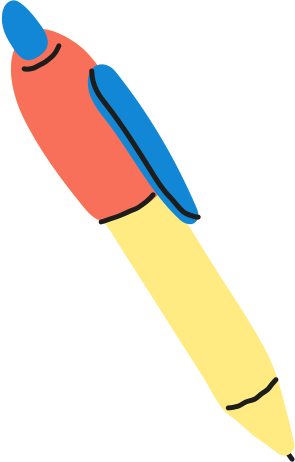 3.
KẾT NỐI
Pen
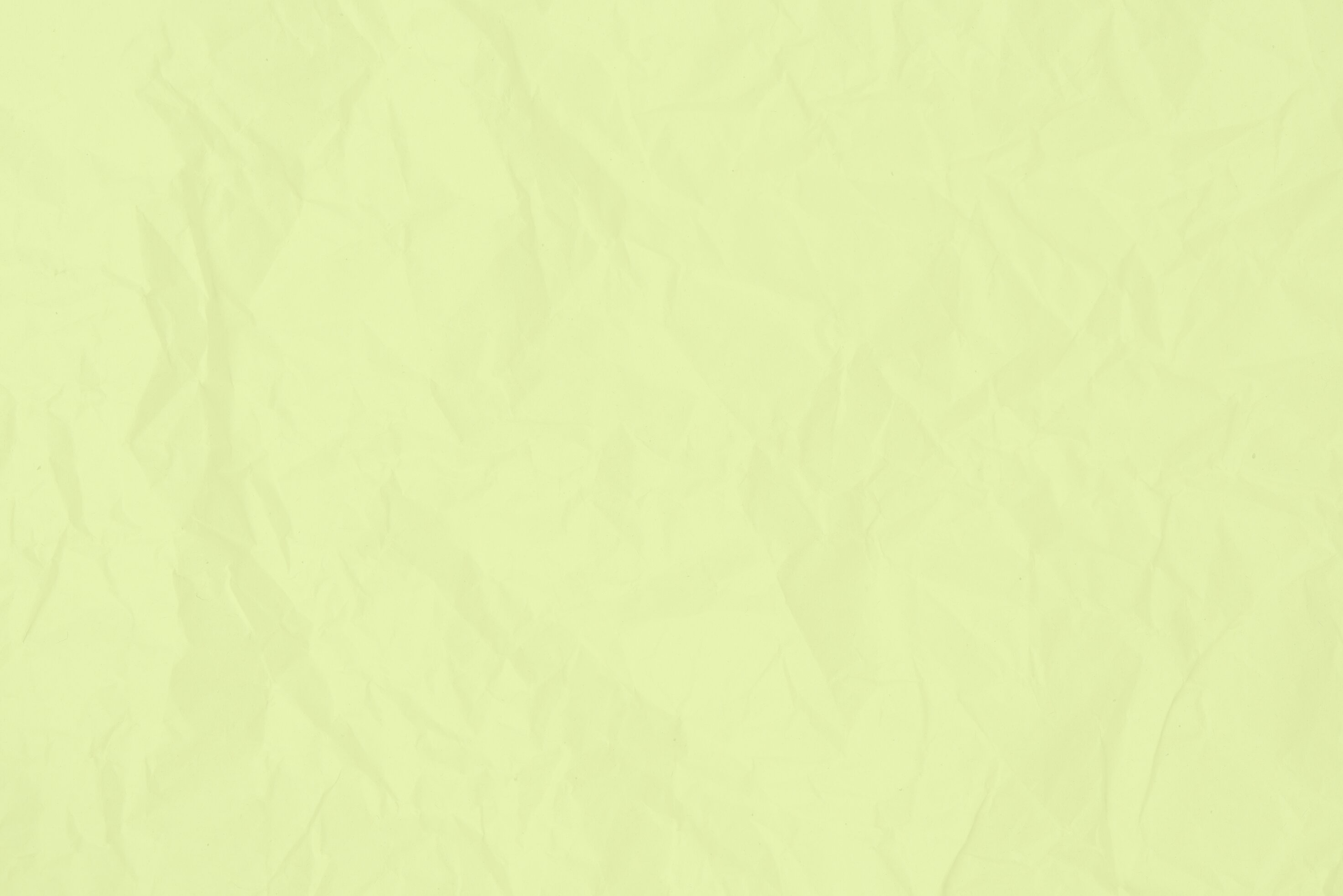 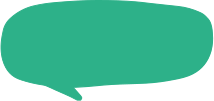 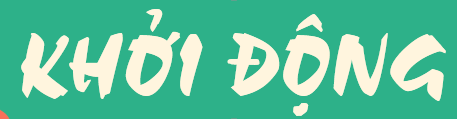 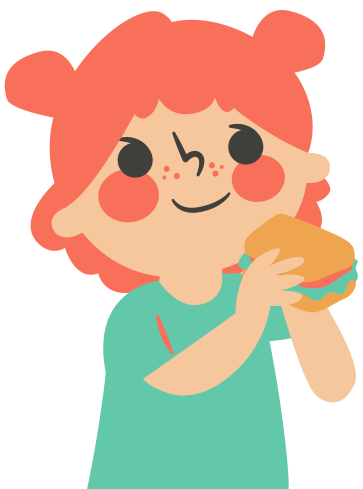 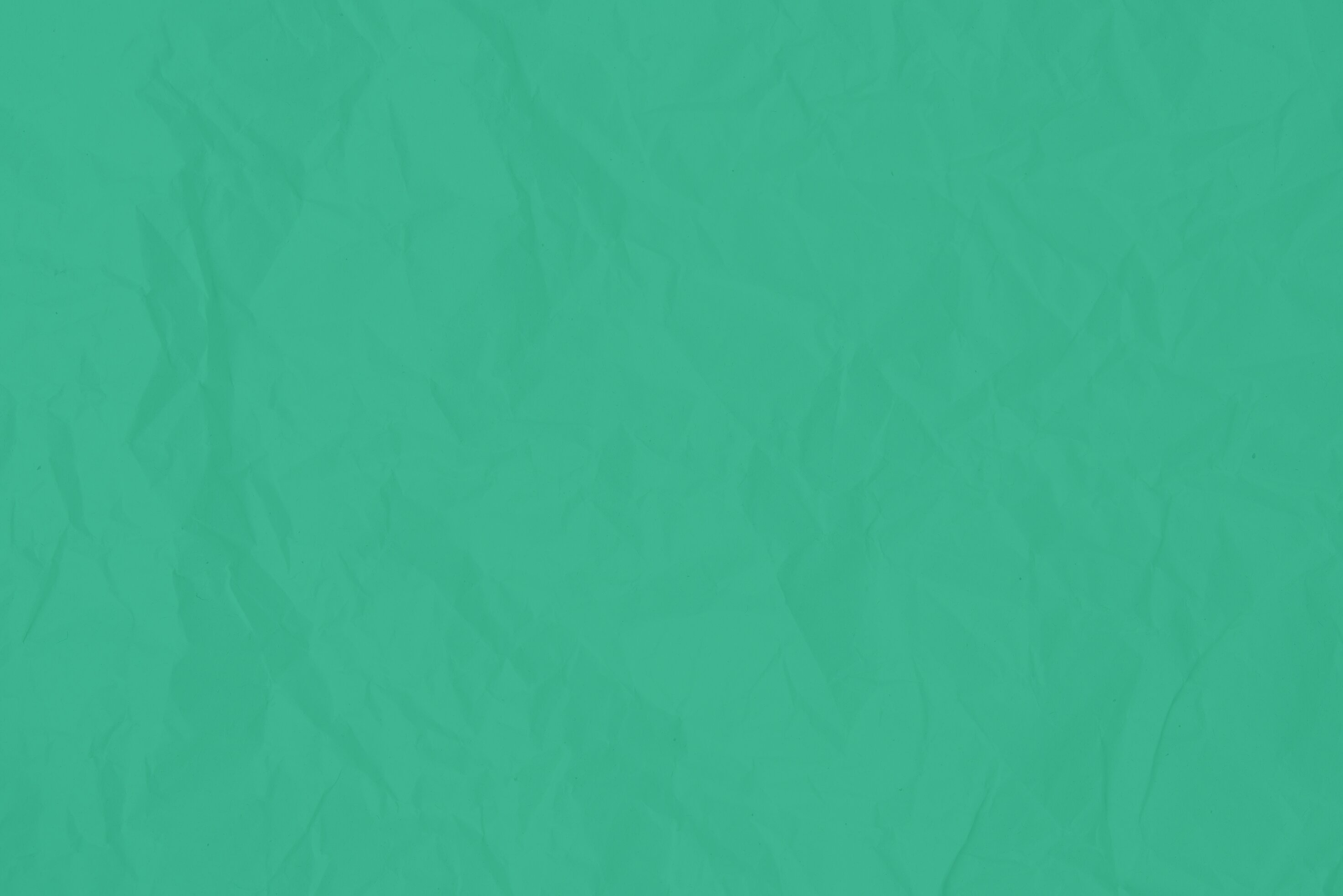 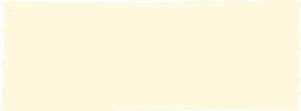 A. Phụ nữ là người có vai trò quan trọng trong gia đình và xã hội.
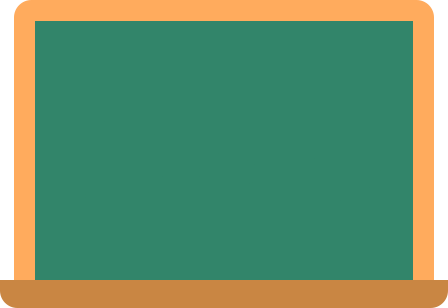 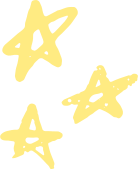 Phụ nữ là người đáng tôn trọng vì:
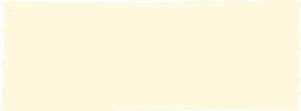 B. Vì hộ xứng đáng được mọi người tôn trọng.
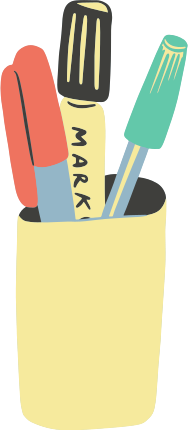 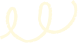 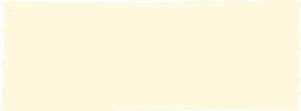 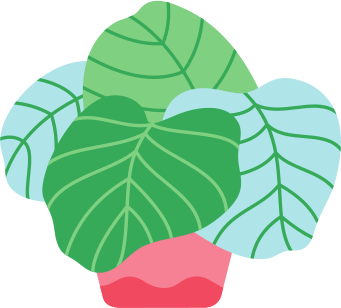 C. Cả hai ý trên.
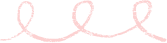 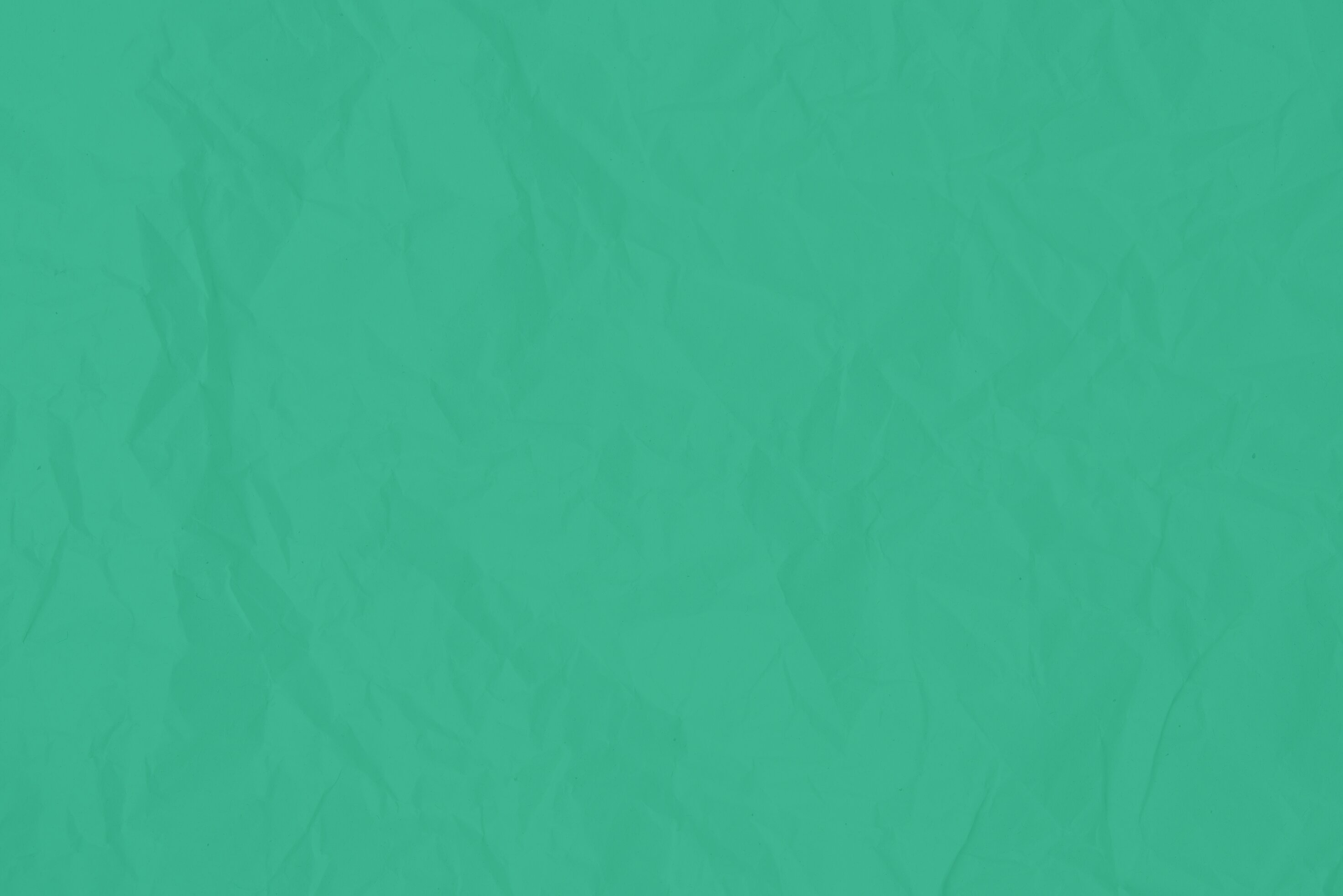 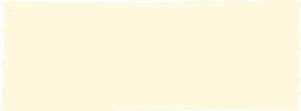 A. Trẻ em trai hay gái đều có quyền được đối xử bình đẳng.
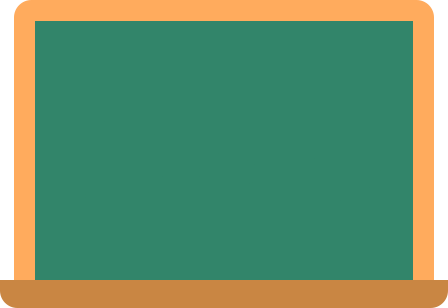 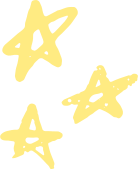 Ý kiến nào thể hiện sự đối xử bình đẳng đối với trẻ em gái?
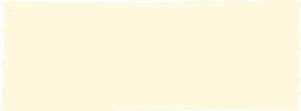 B. Con trai bao giờ cũng giỏi hơn con gái.
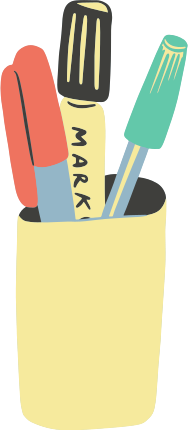 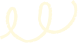 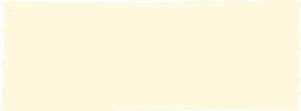 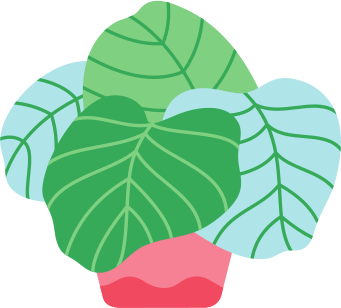 C. Nữ giới phải phục tùng nam giới.
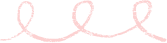 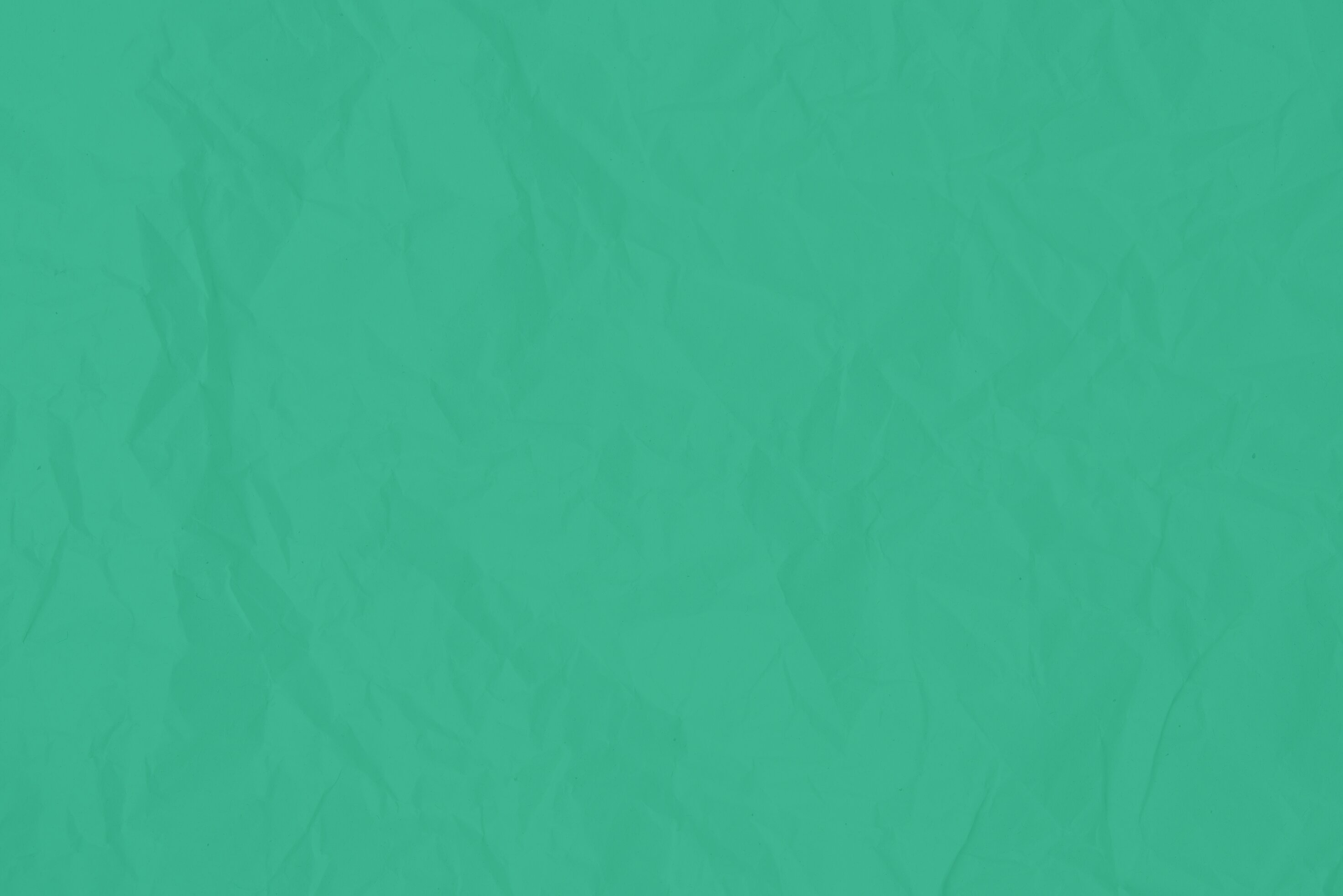 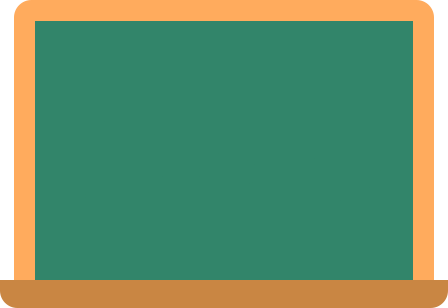 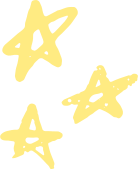 Phụ nữ phải làm tất cả các việc nhà.
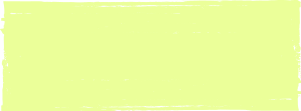 Đúng
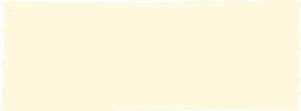 Sai
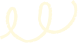 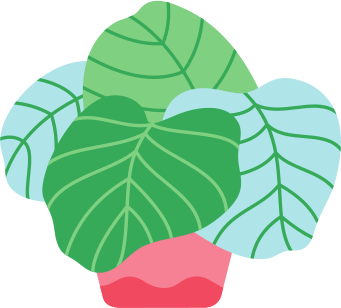 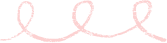 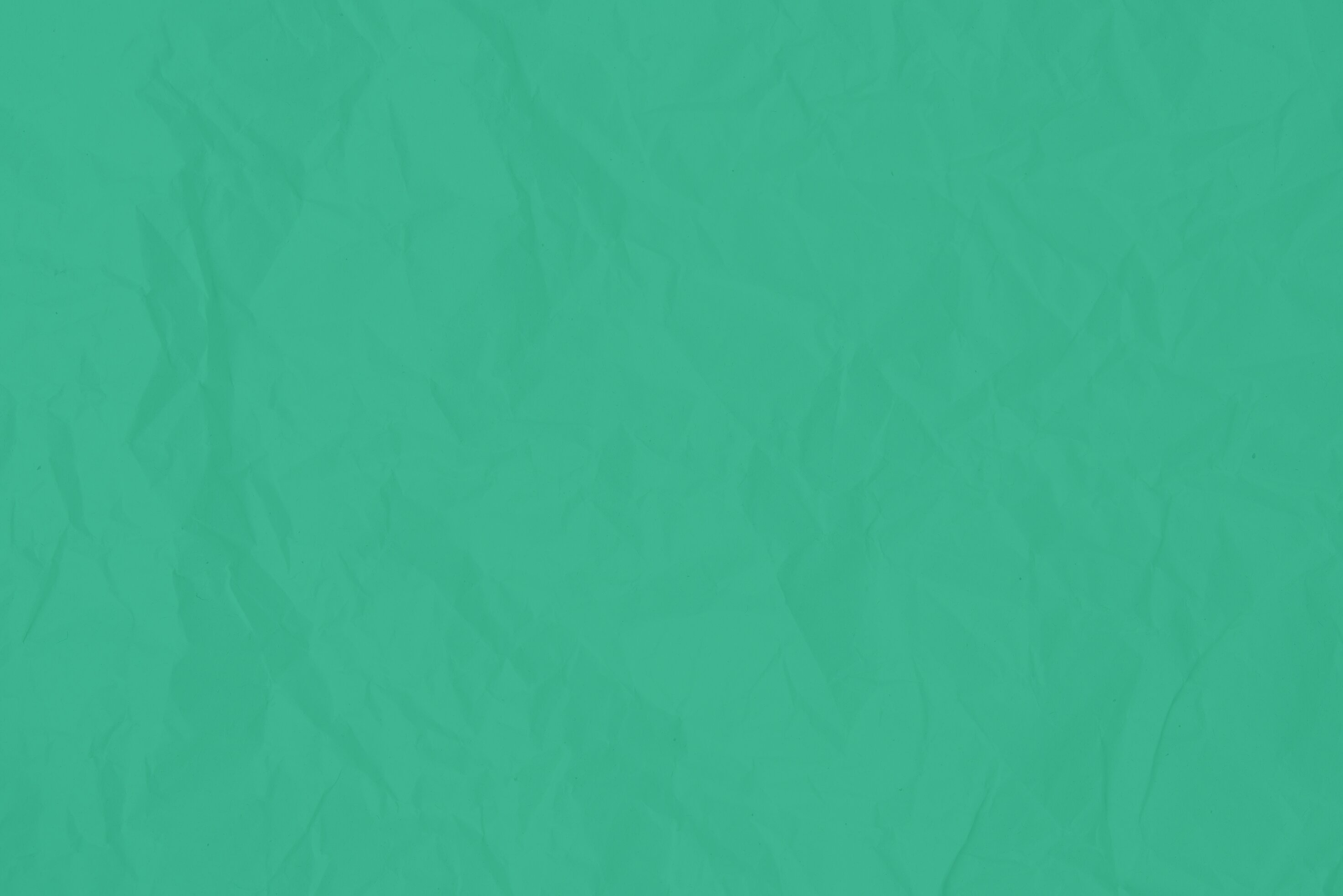 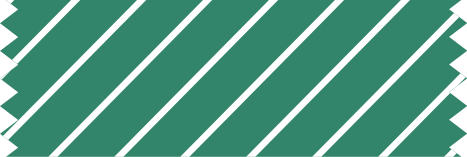 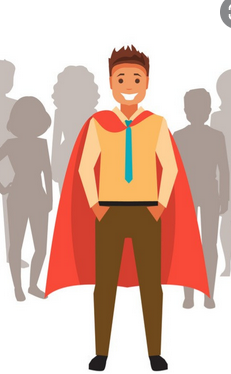 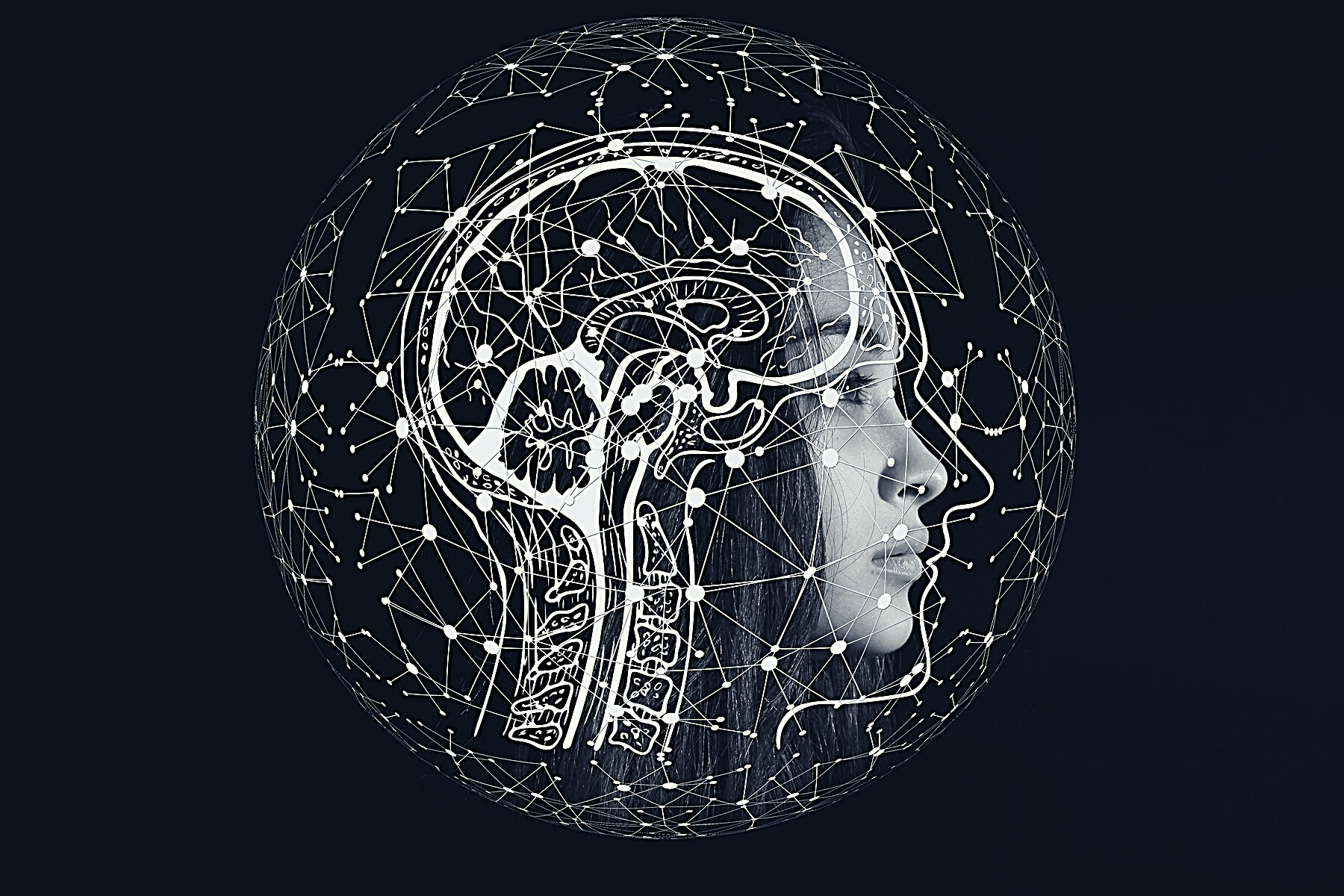 Mọi chức vụ trong xã hội chỉ nam giới mới được nắm giữ
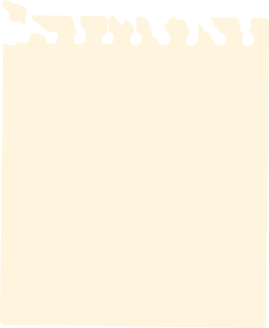 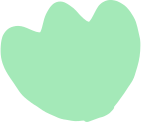 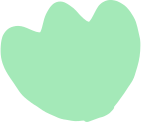 ĐÚNG
SAI
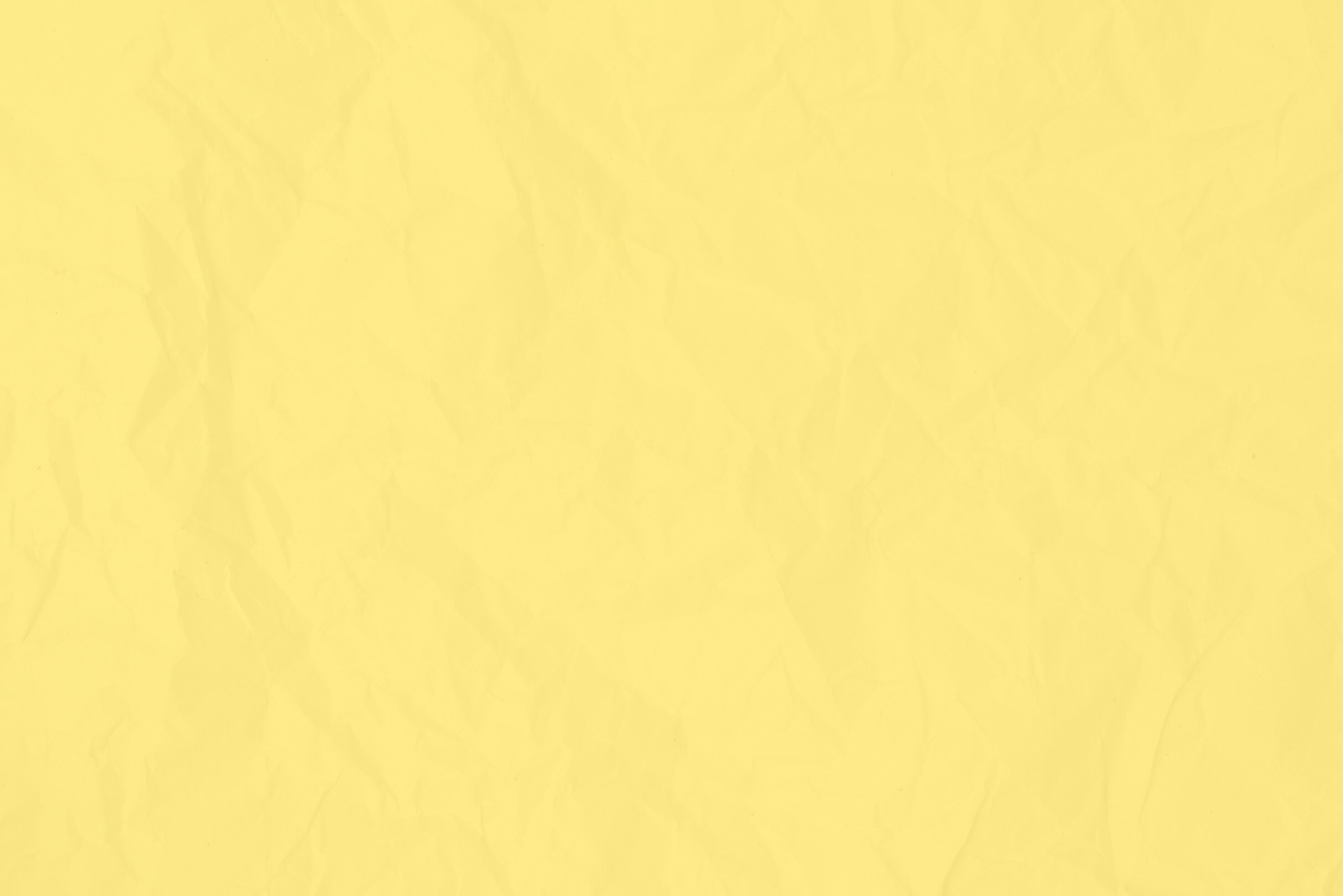 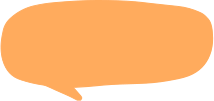 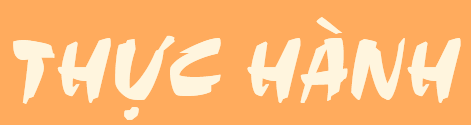 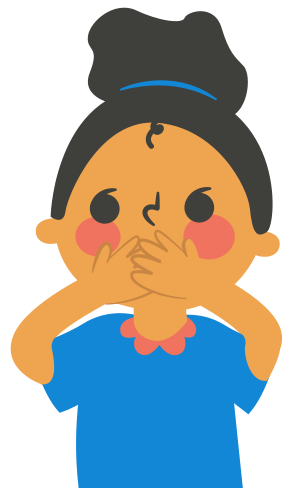 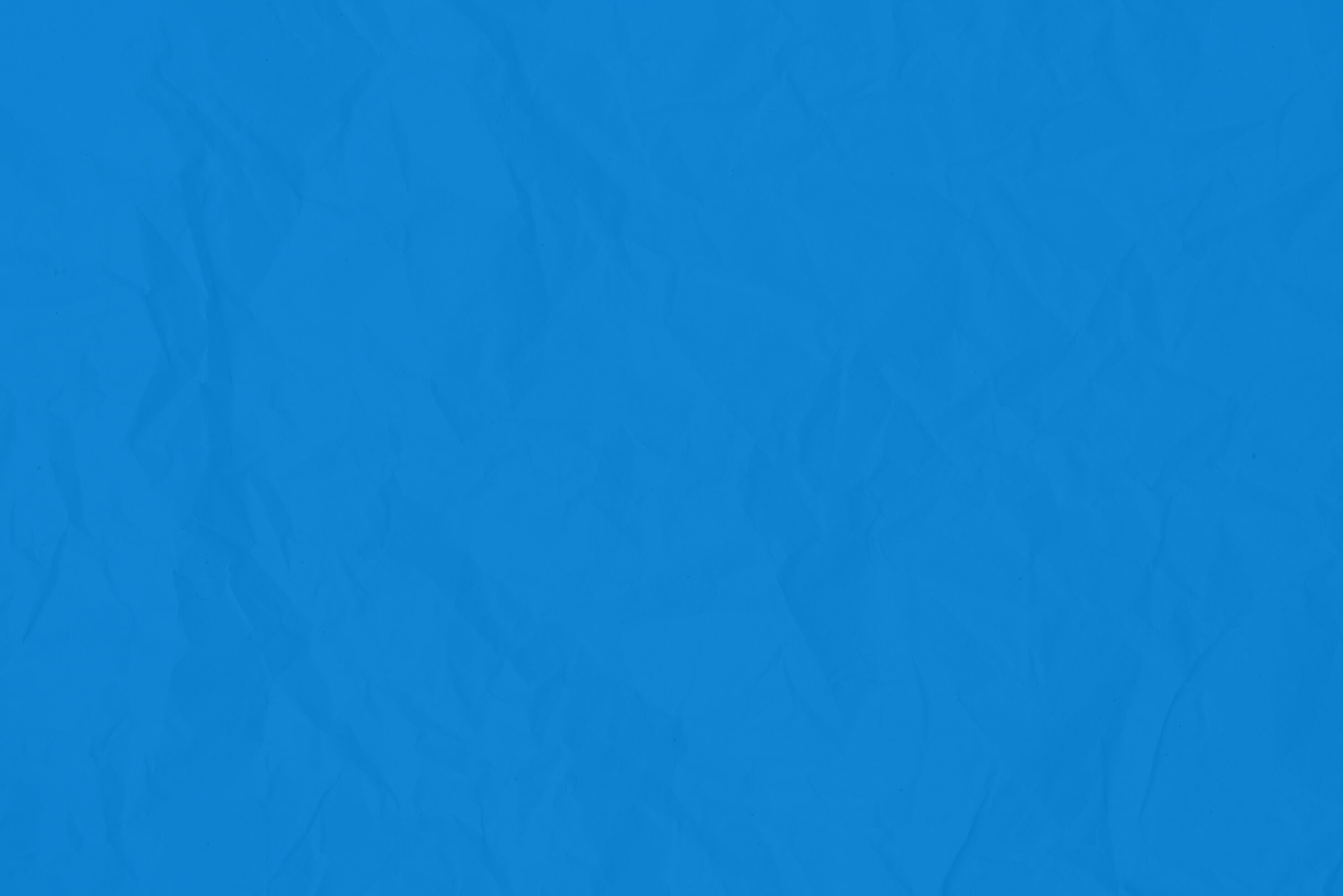 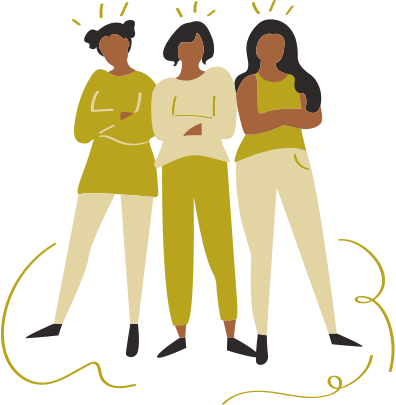 Hoạt động 1:Xử lí tình huống
Tình huống a: Khi bỏ phiếu bầu trưởng nhóm phụ trách Sao, các bạn nam bàn nhau chỉ bỏ phiếu cho Tiến vì bạn ấy là con trai.
Kết luận:
Chọn trưởng nhóm phụ trách Sao cần phải xem khả năng tổ chức công việc và khả năng hợp tác với bạn khác trong công việc. Nếu Tiến có khả năng thì có thể chọn bạn ấy.  Không nên chọn Tiến chỉ vì lí do bạn là con trai.
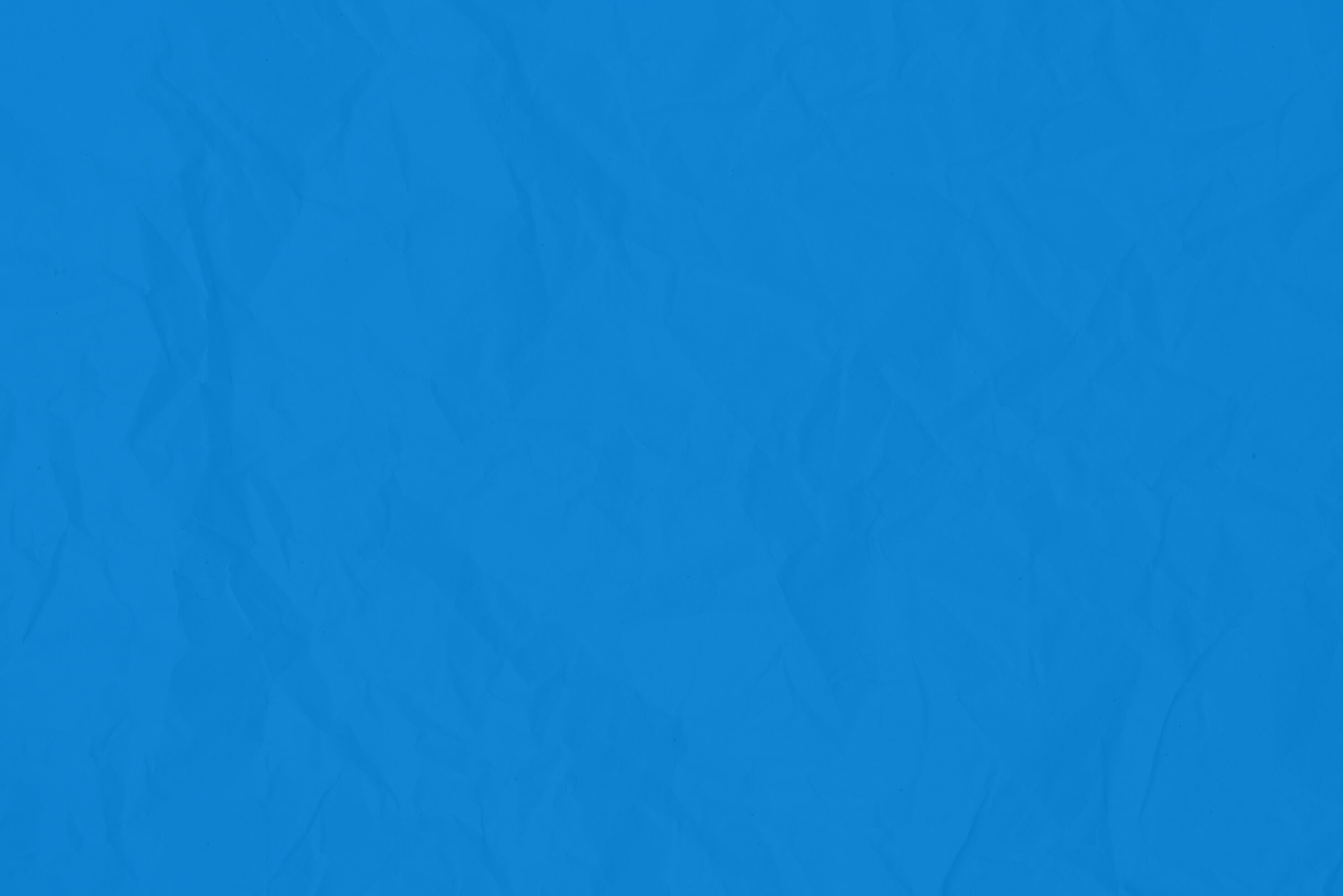 Tình huống b:
Kết luận:
Trong cuộc họp bàn về kế hoạch gây quỹ lớp, khi các bạn nữ phát biểu ý kiến, Tuấn nhún vai: “Ôi dào, bọn con gái biết gì mà phát biểu kia chứ!”.
Mỗi người đều có quyền bày tỏ ý kiến của mình. Bạn Tuấn nên lắng nghe các bạn nữ phát biểu.
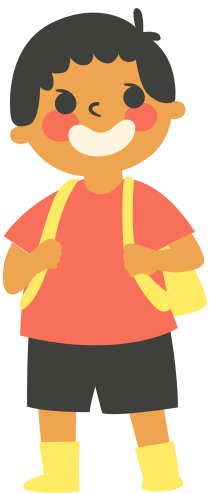 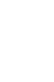 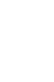 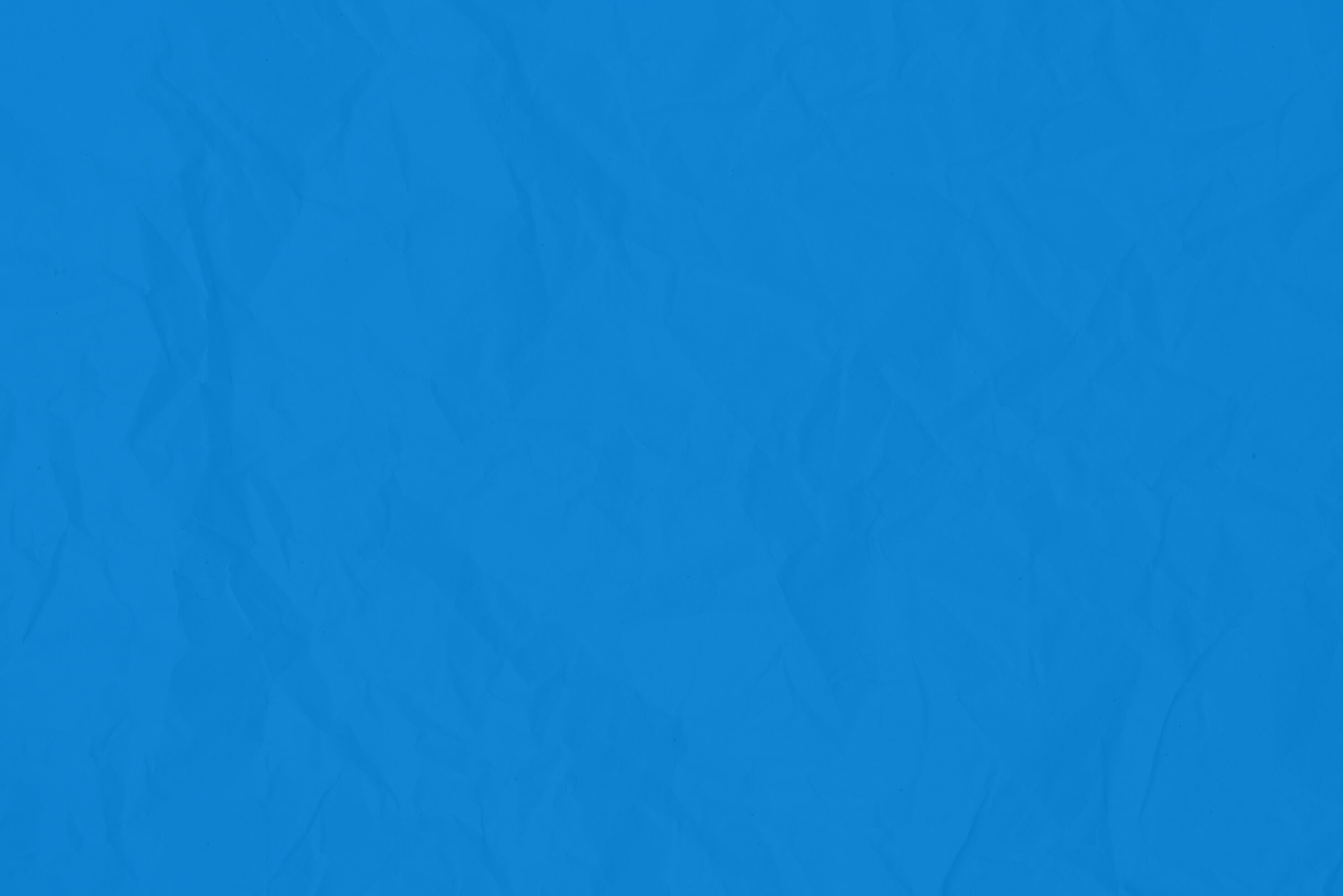 Hoạt động 2: Liên hệ - vận dụng
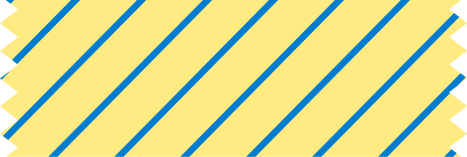 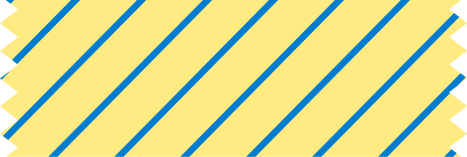 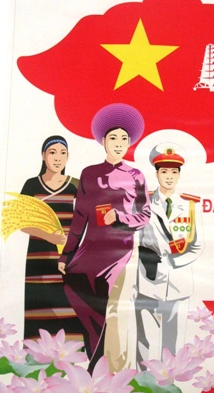 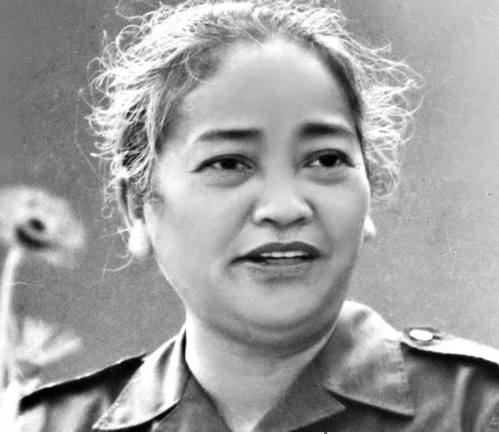 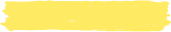 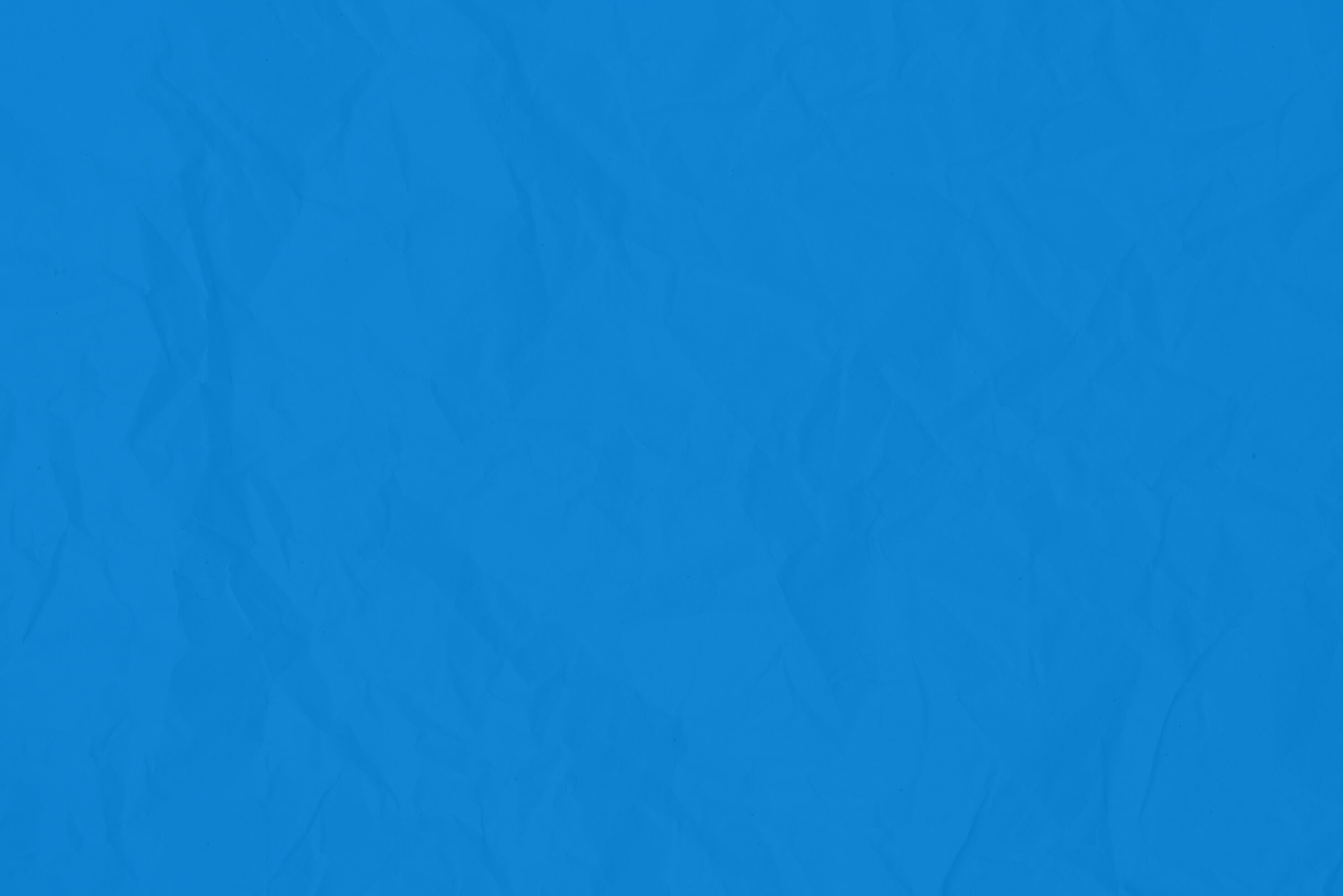 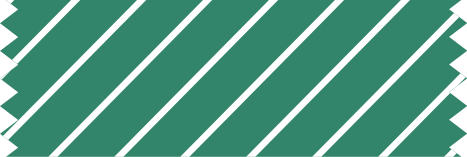 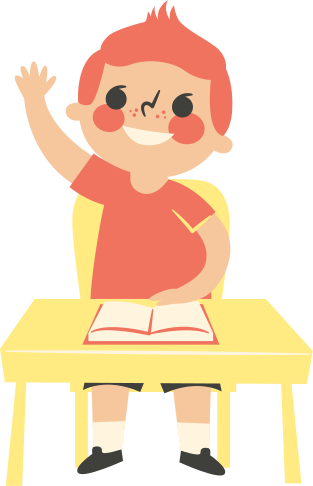 Những ngày nào dưới đây dành riêng cho phụ nữ?
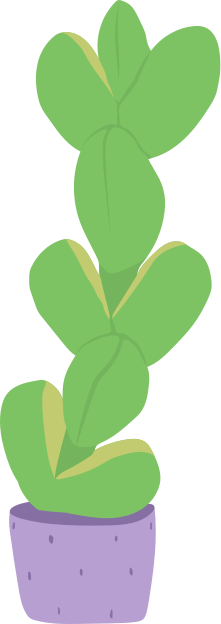 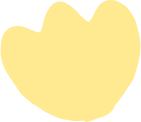 A. Ngày 8 tháng 3
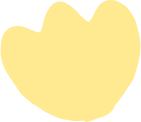 B. Ngày 20 tháng 10
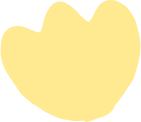 C. Ngày 3 tháng 8
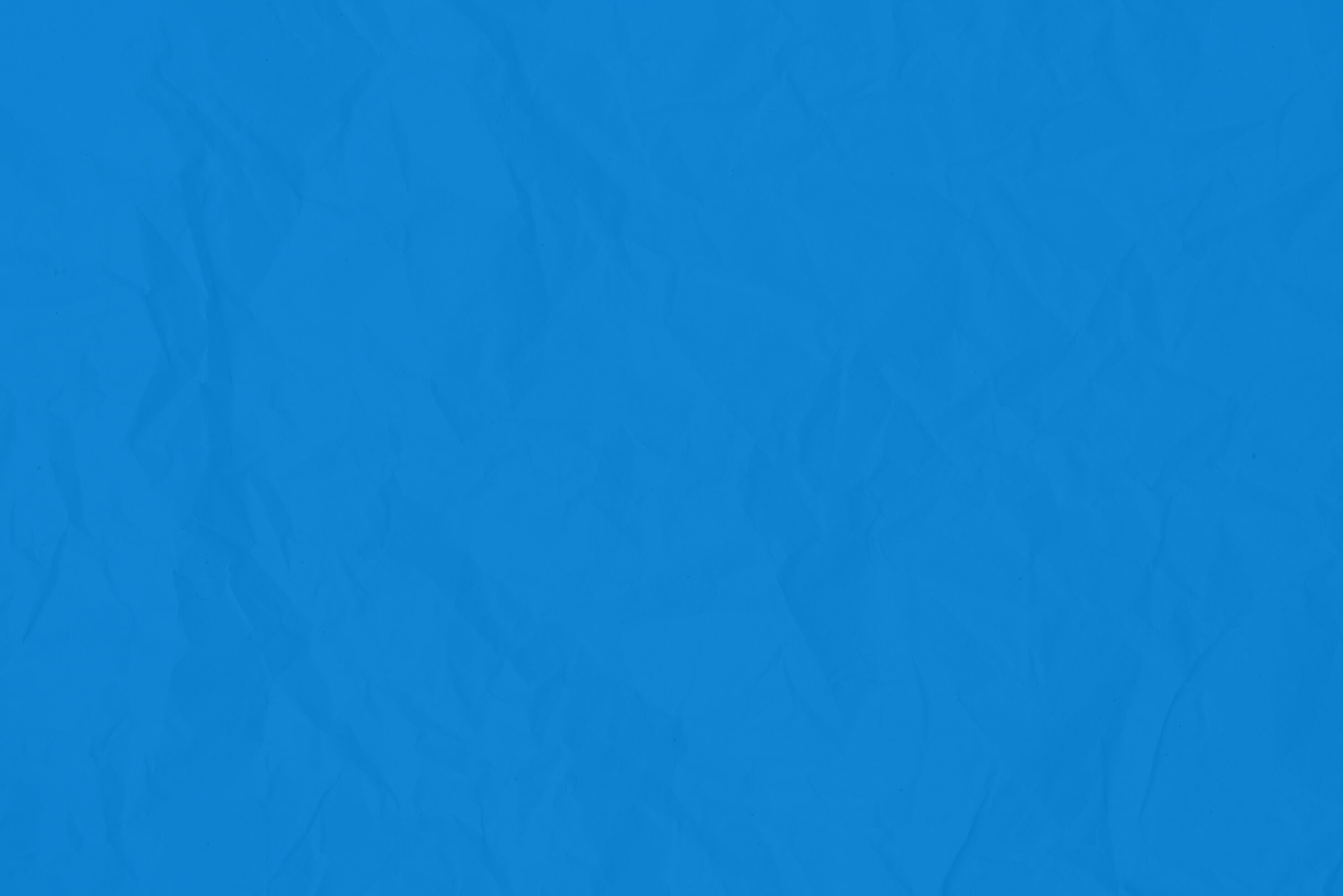 Những ngày dành riêng cho phụ nữ là:
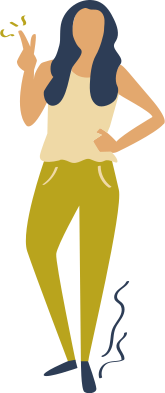 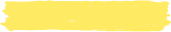 A. Ngày 8 tháng 3 (Ngày quốc tế phụ nữ)
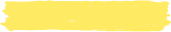 B. Ngày 20 tháng 10 (Ngày phụ nữ Việt Nam)
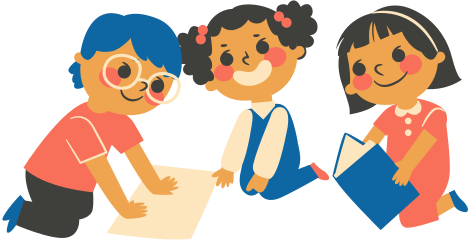 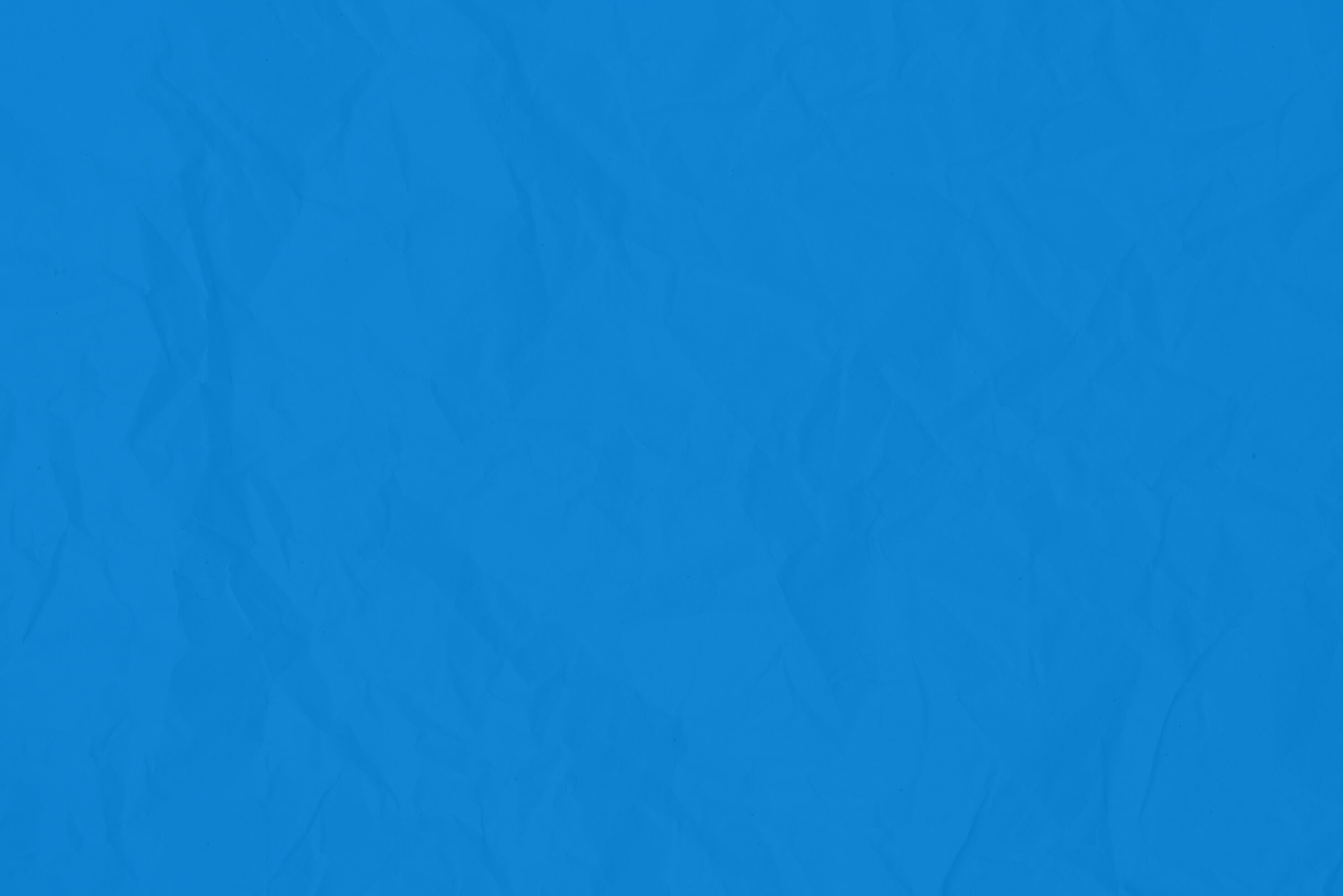 Những tên tổ chức nào dành riêng cho phụ nữ?
a. Hội phụ nữ.
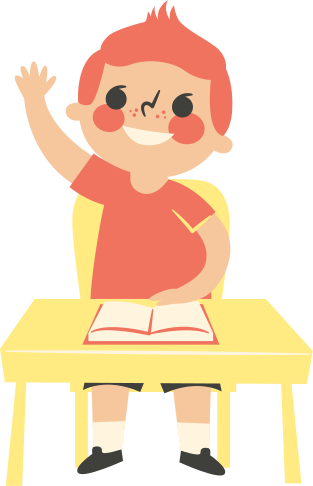 b. Câu lạc bộ các nữ doanh nhân
c. Hội sinh viên
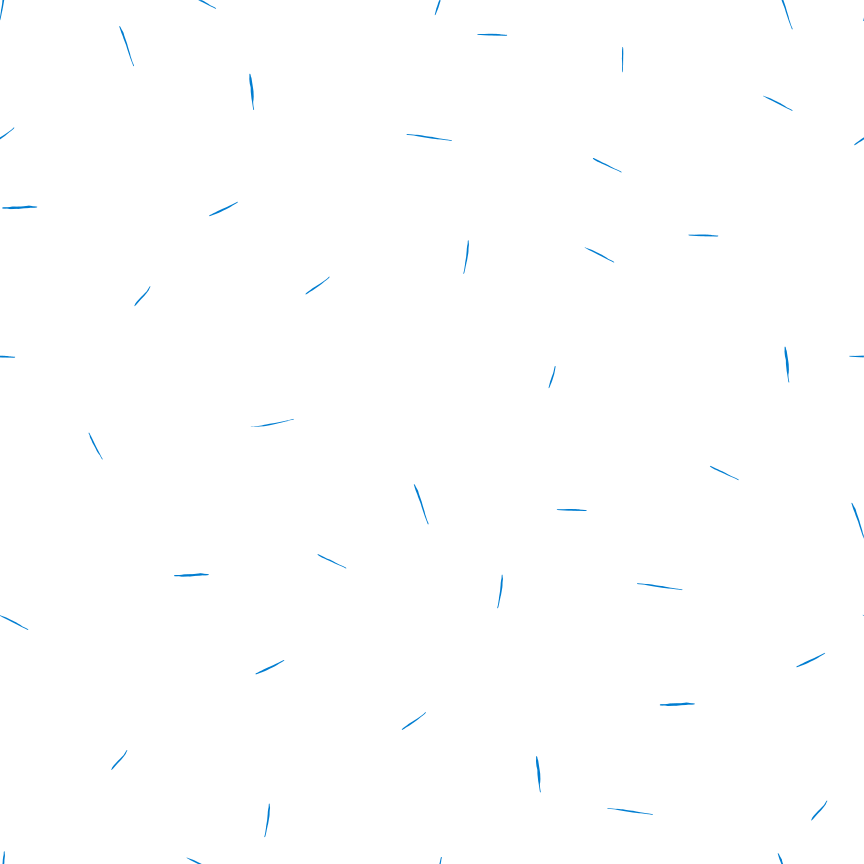 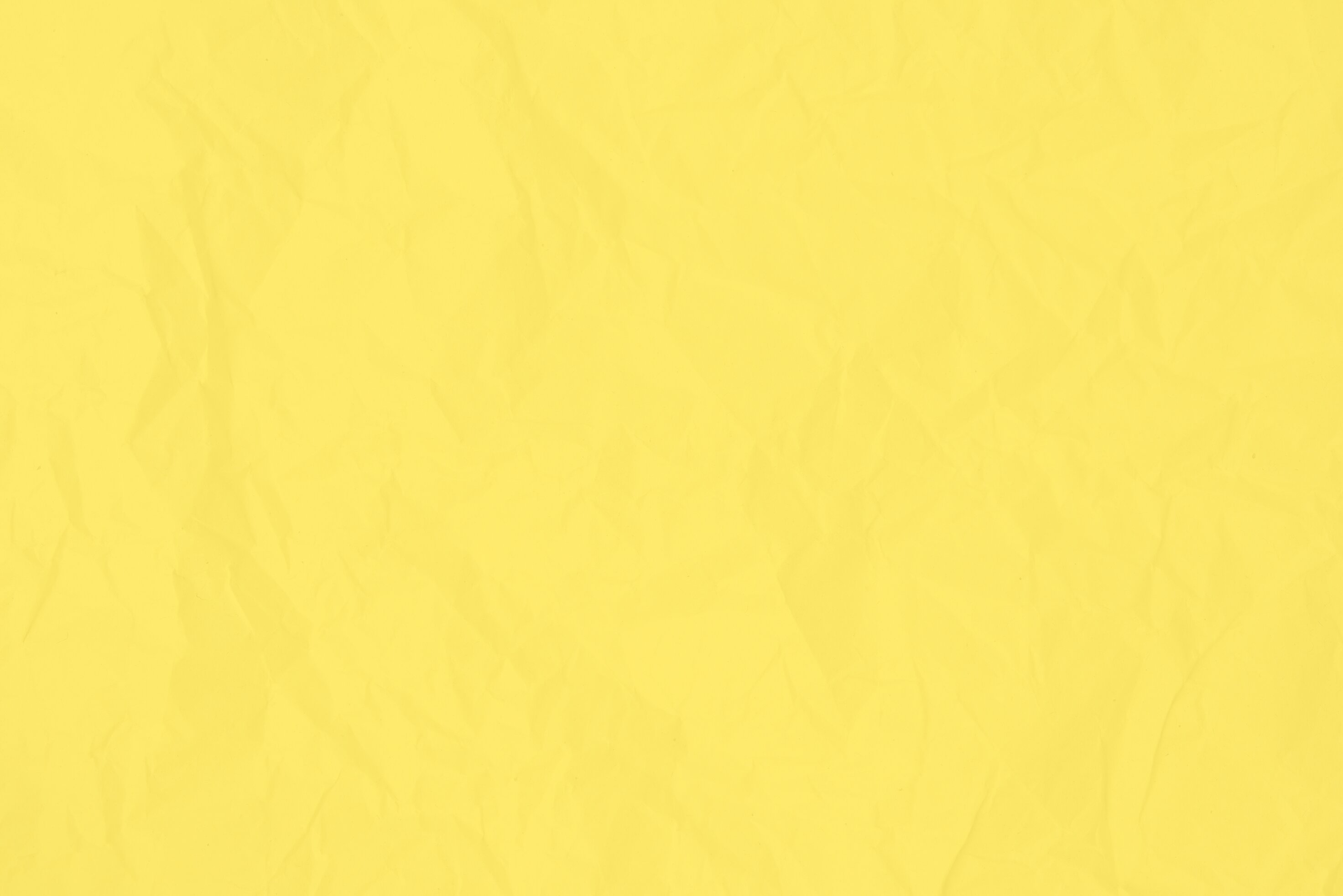 Hoạt động 3: Ca ngợi phụ nữ Việt Nam
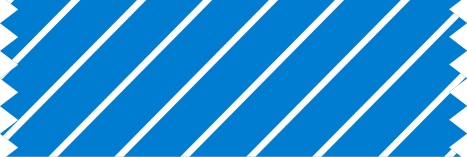 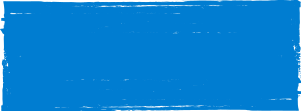 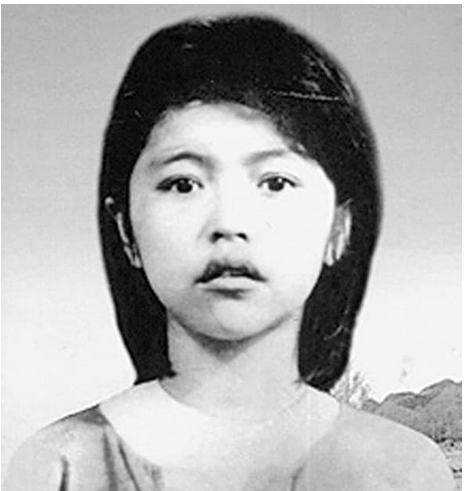 Nhìn tranh đoán nhân vật
Chị là nữ du kích trong kháng chiến chống Pháp ở Việt Nam, người có nhiều lần thực hiện các cuộc mưu sát nhắm vào các sĩ quan Pháp và những người Việt cộng tác đắc lực với chính quyền thực dân Pháp tại miền Nam Việt Nam.
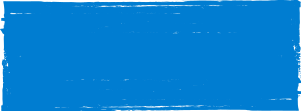 Võ Thị Sáu
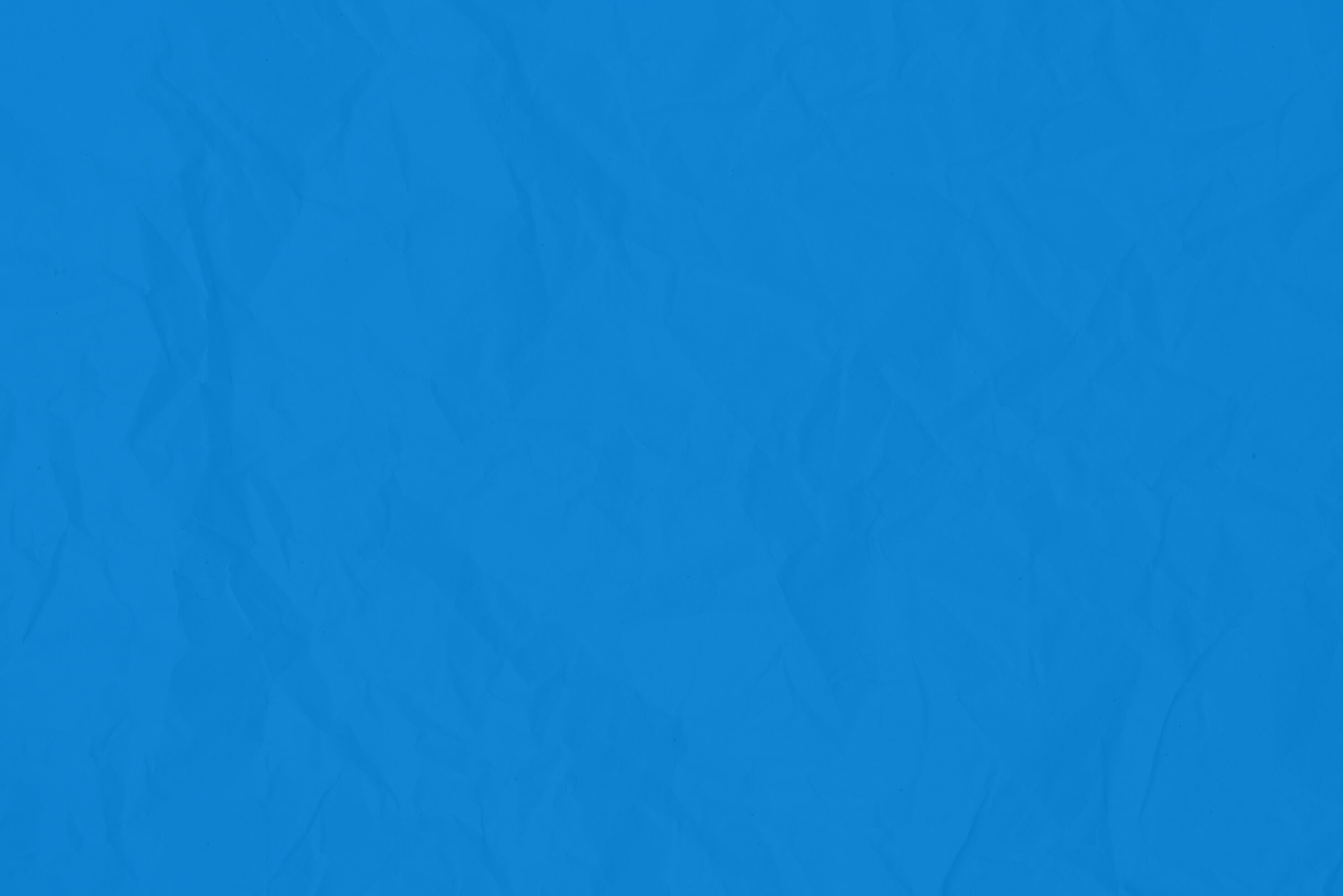 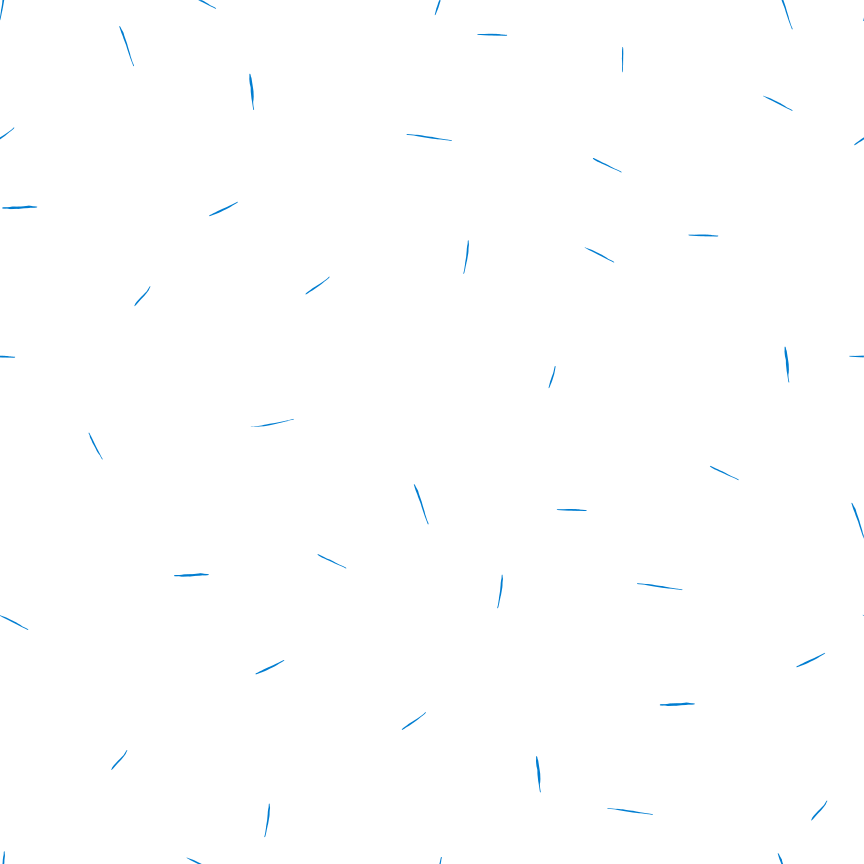 Hoạt động 3: Ca ngợi phụ nữ Việt Nam
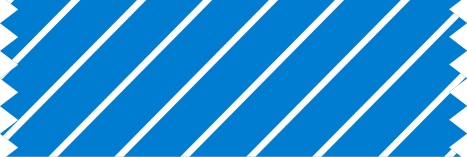 Nhìn tranh đoán nhân vật
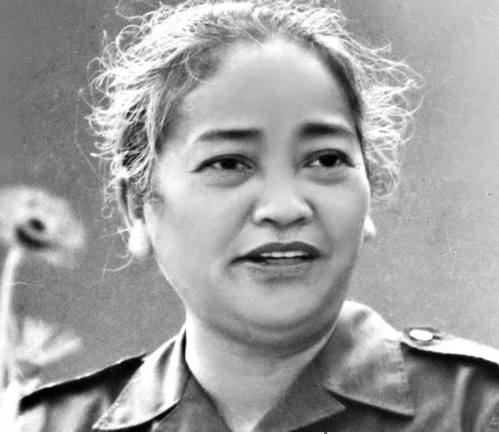 Bà là nữ Thiếu tướng Quân đội nhân dân Việt Nam đầu tiên và nữ chính trị gia Việt Nam.
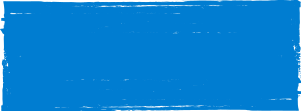 Nguyễn Thị Định
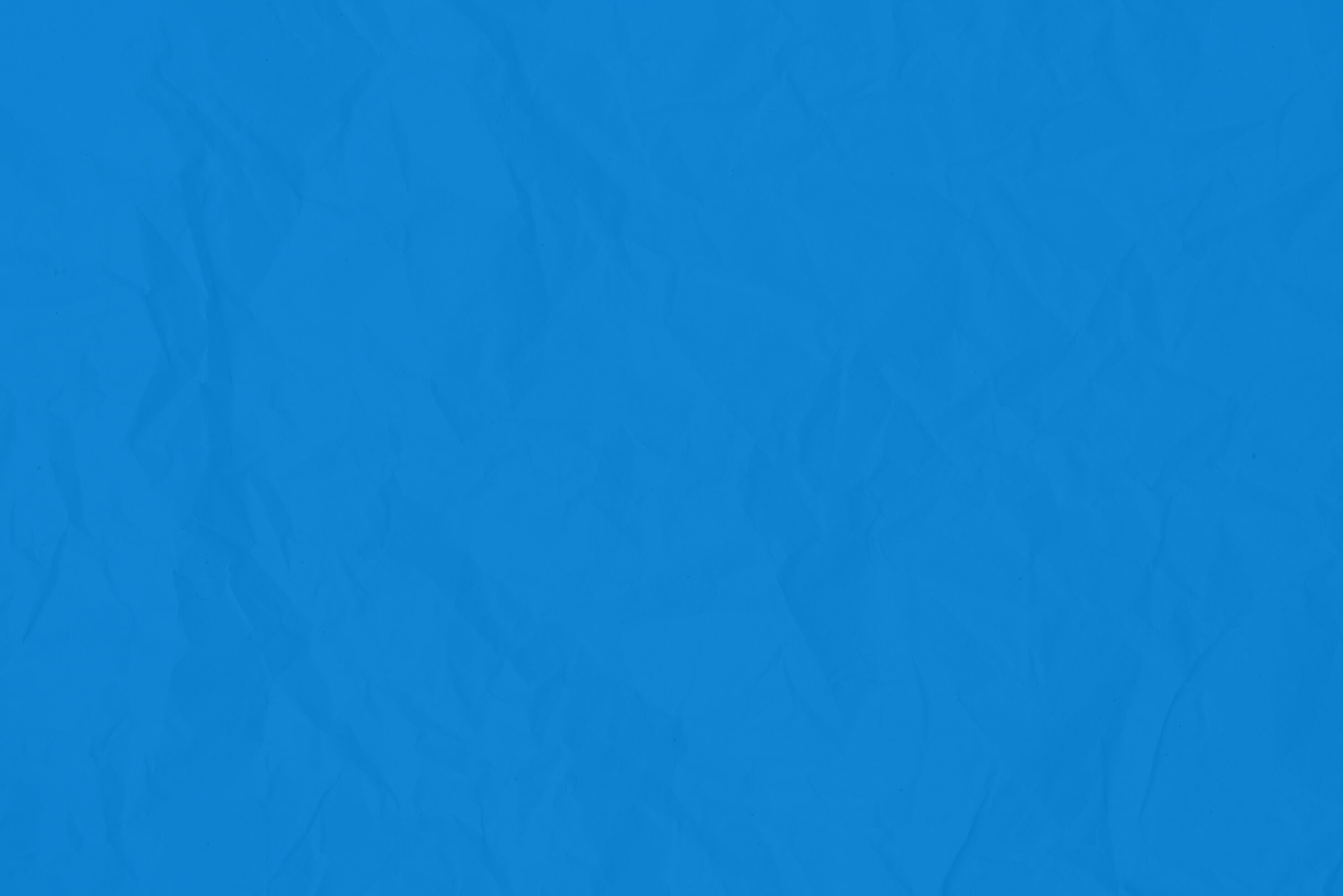 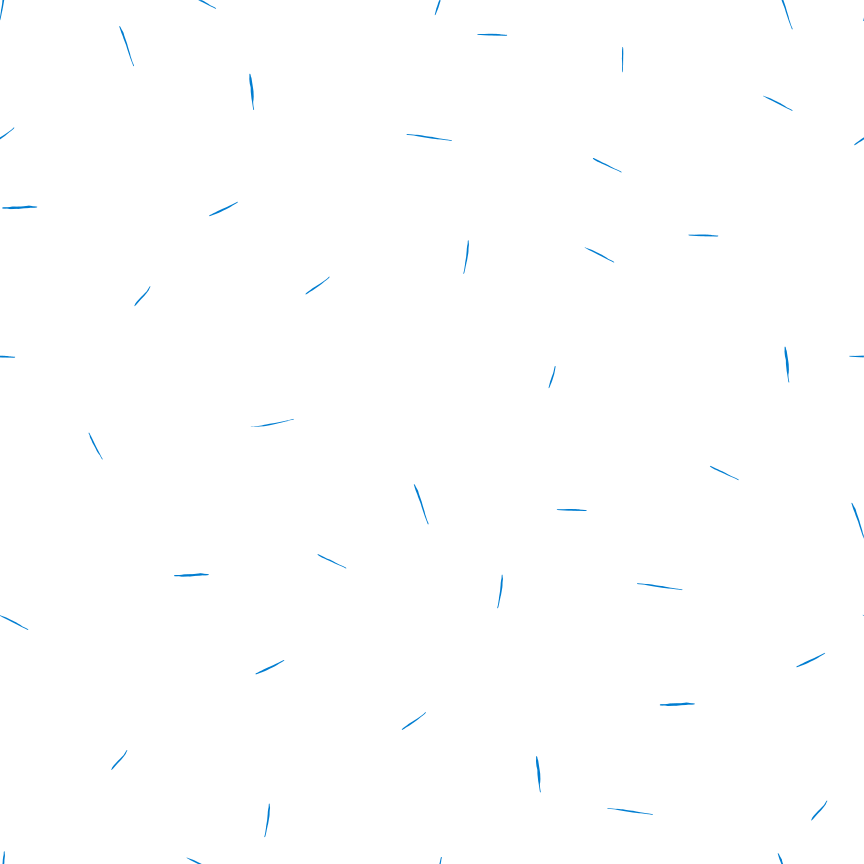 Hoạt động 3: Ca ngợi phụ nữ Việt Nam
Những câu nói 
của Bác Hồ về phụ nữ
1. Non sông gấm vóc Việt Nam do phụ nữ ta trẻ cũng như già, ra sức dệt thêu mà thêm tốt đẹp, rực rỡ.
2. Nói phụ nữ là nói phân nửa xã hội. Nếu không giải phóng phụ nữ thì không giải phóng một nửa loài người. Nếu không giải phóng phụ nữ là xây dựng chủ nghĩa xã hội chỉ một nửa.  
    ... Về phần mình, chị em phụ nữ không nên ngồi chờ Chính phủ, chờ Đảng ra chỉ thị giải phóng cho mình, mà tự mình phải tự cường, phải đấu tranh.
Qua những câu nói đó ta thấy được Bác Hồ là người rất tôn trọng phụ nữ.
3. Phụ nữ cũng là người chủ nước nhà. Để xứng đáng là người chủ thì chị em phải ra sức tăng gia sản xuất, thực hành tiết kiệm...
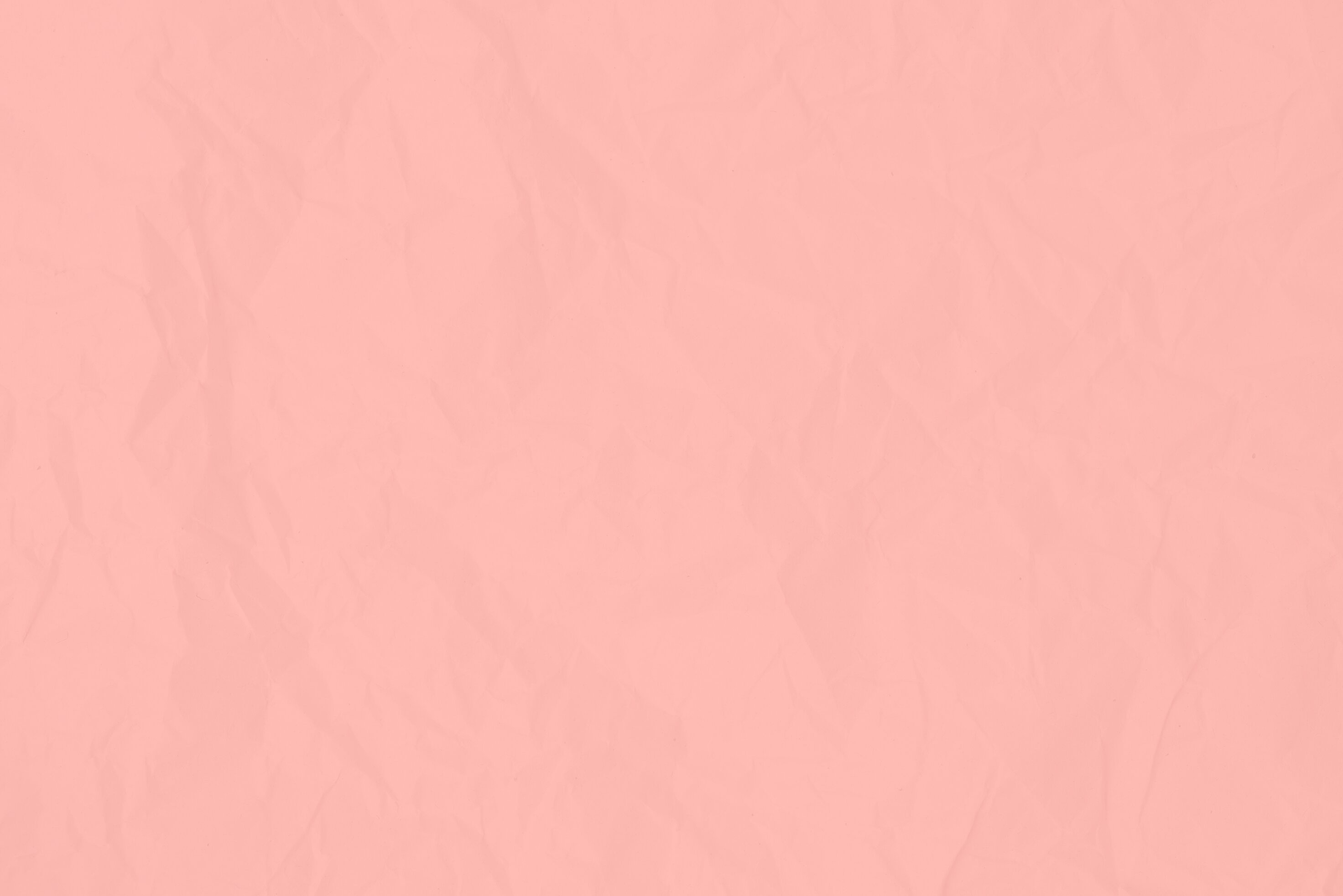 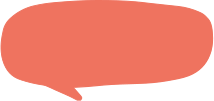 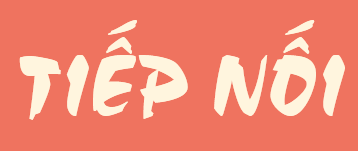 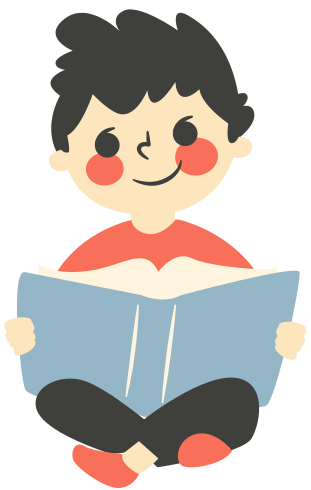 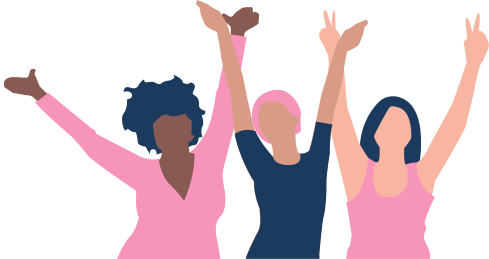 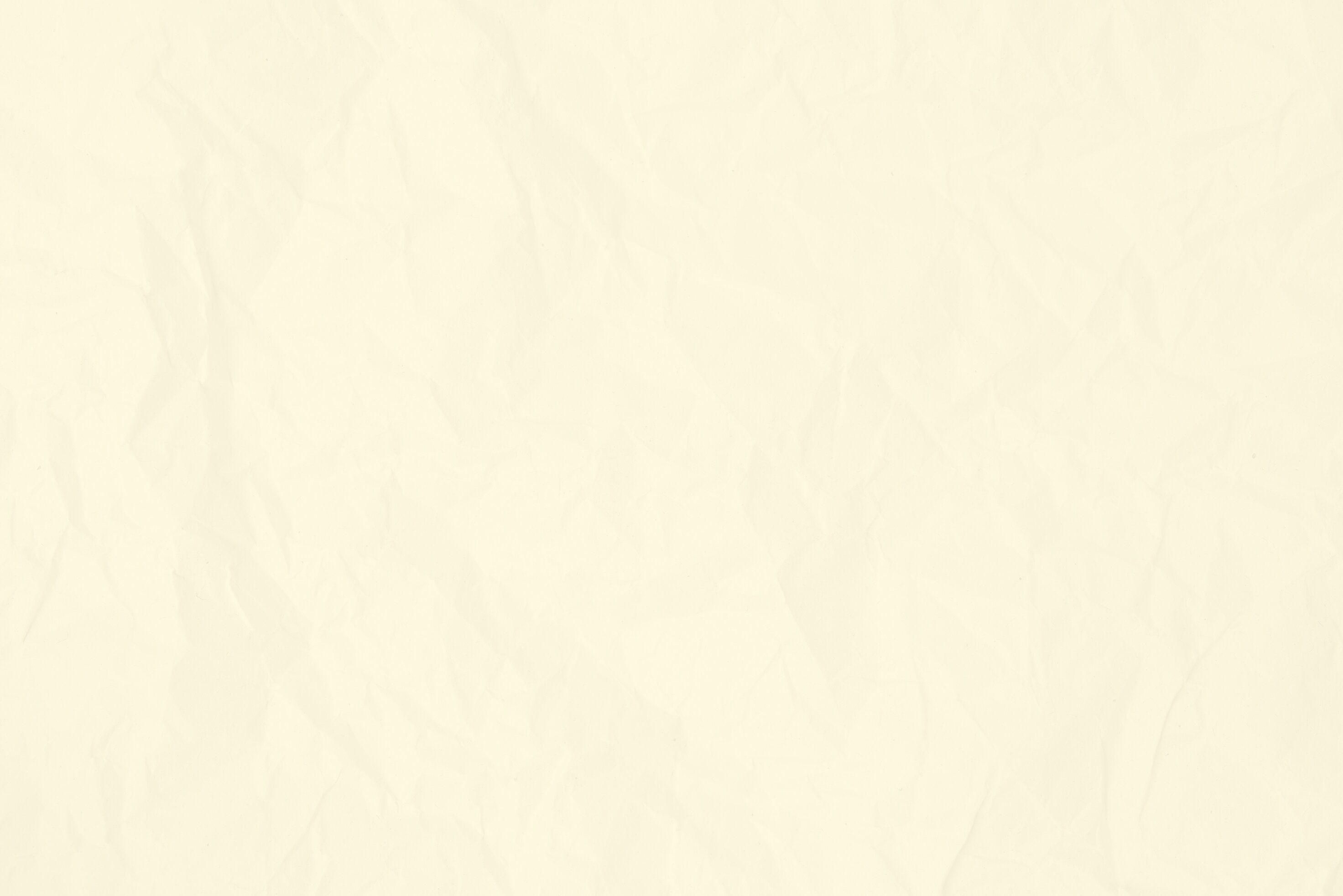 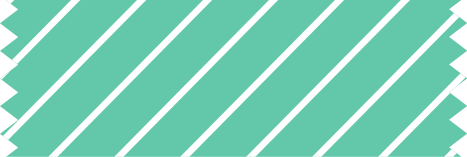 Hãy giới thiệu với các bạn trong lớp về một người phụ nữ (bà, mẹ, cô giáo, bạn gái,…) mà em yêu mến, kính trọng. 
Em đã thể hiện sự yêu mến và kính trọng đó với họ như thế nào?
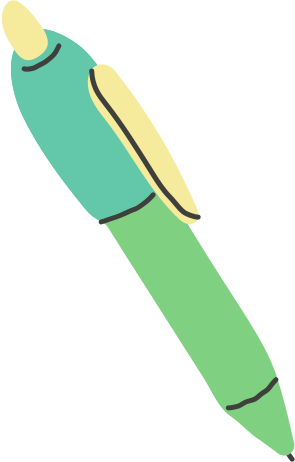 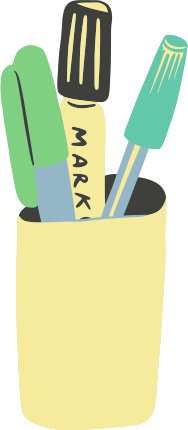 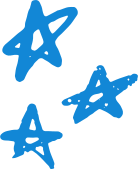 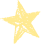 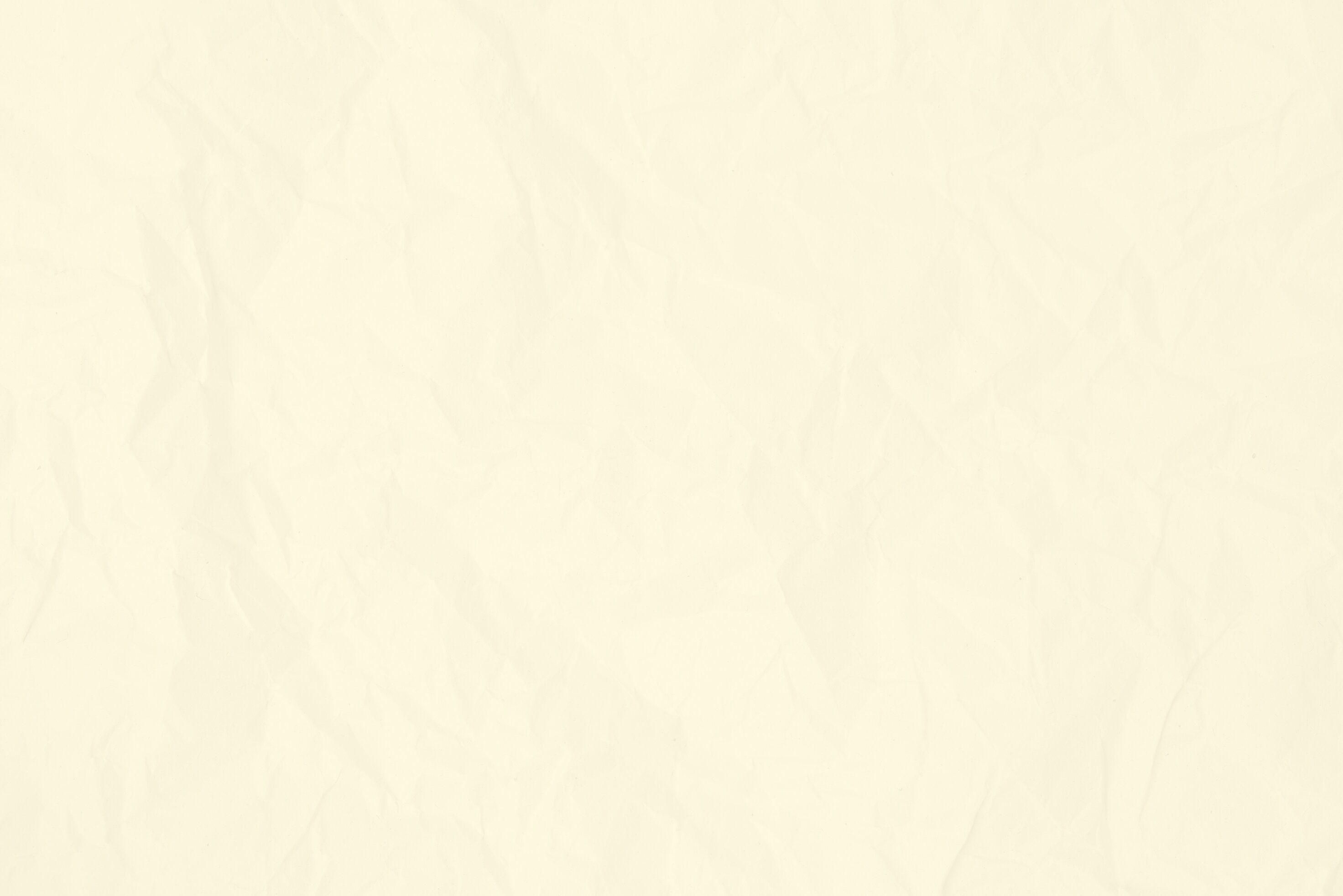 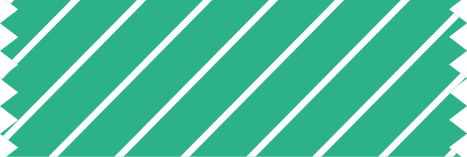 Phụ nữ Việt nam
Em có thể kể những việc mình đã làm để thể hiện sự tôn trọng đối với phụ nữ?
Qua bài học này em hãy nêu những suy nghĩ của em về những người phụ nữ Việt Nam.
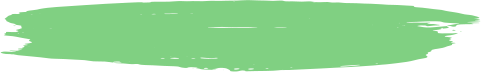 Kiên cường
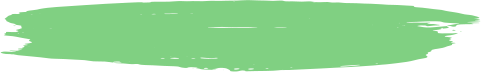 Gan dạ
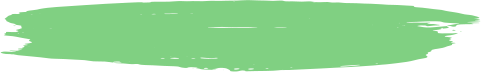 Giỏi việc nước
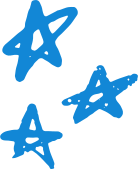 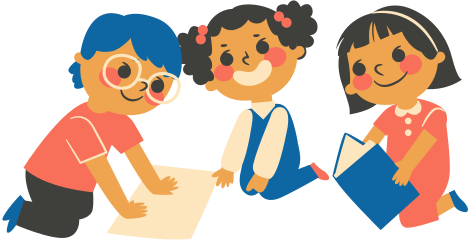 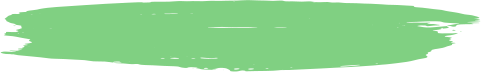 Đảm việc nhà
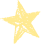 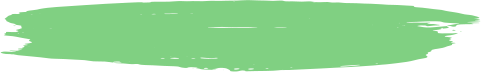 Giàu lòng yêu nước…
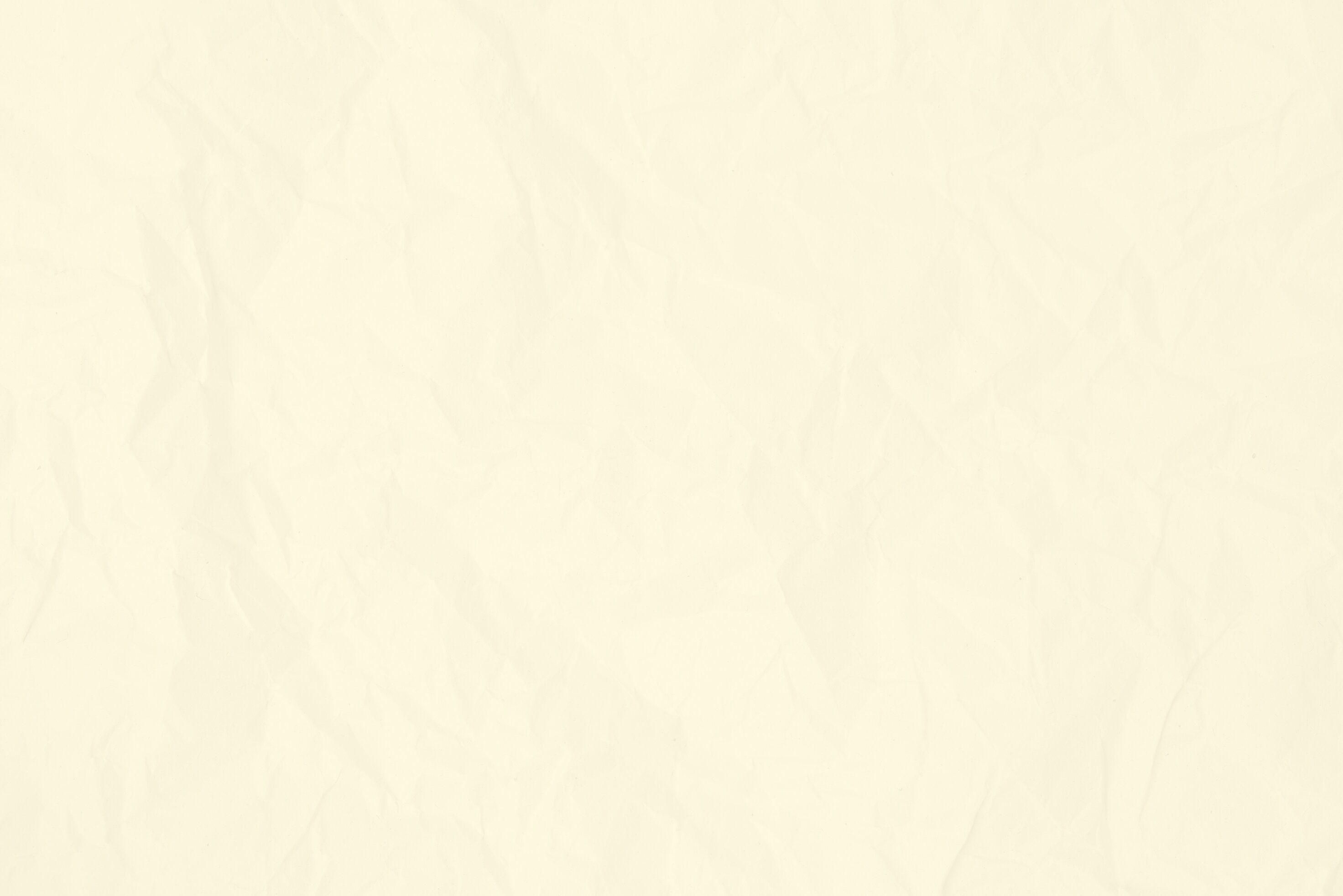 Nội dung bài học
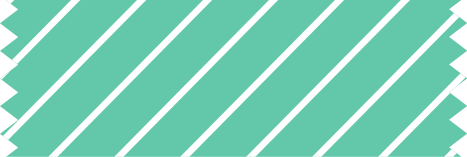 Người phụ nữ có thể làm được nhiều công việc, đảm đương nhiều trách nhiệm và ngày càng giữ vai trò quan trọng trong gia đình và xã hội. Họ xứng đáng được mọi người tôn trọng.
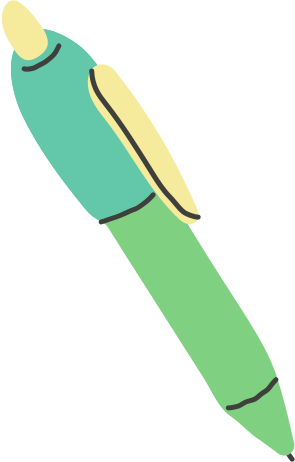 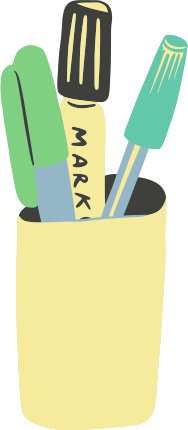 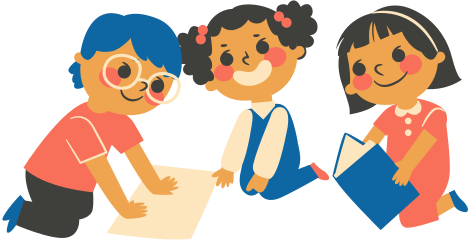 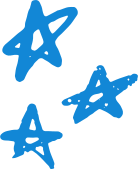 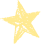